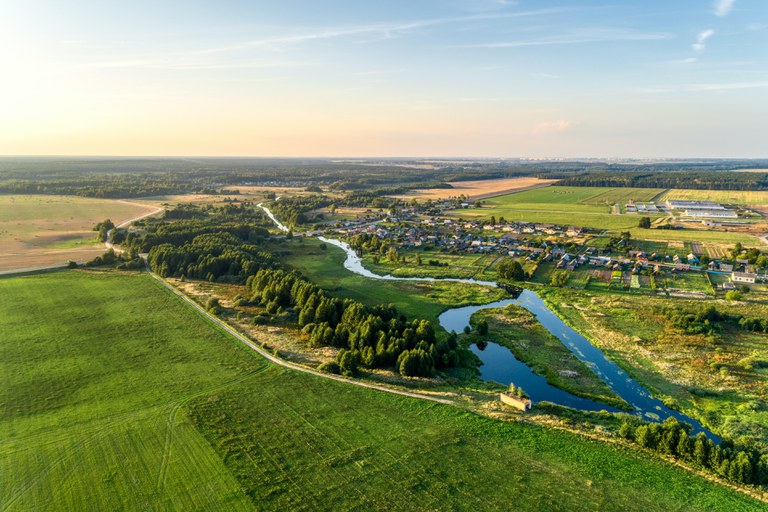 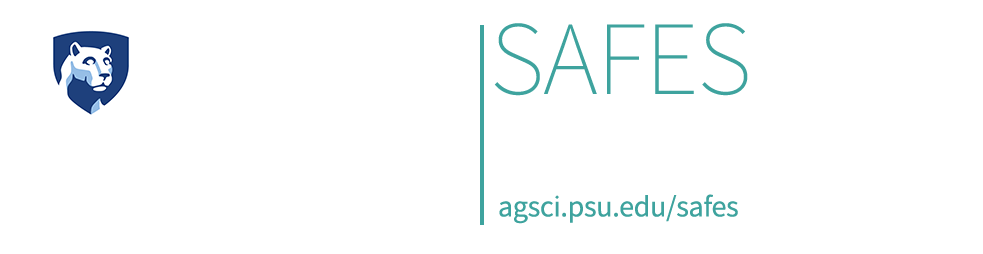 [Speaker Notes: KFV]
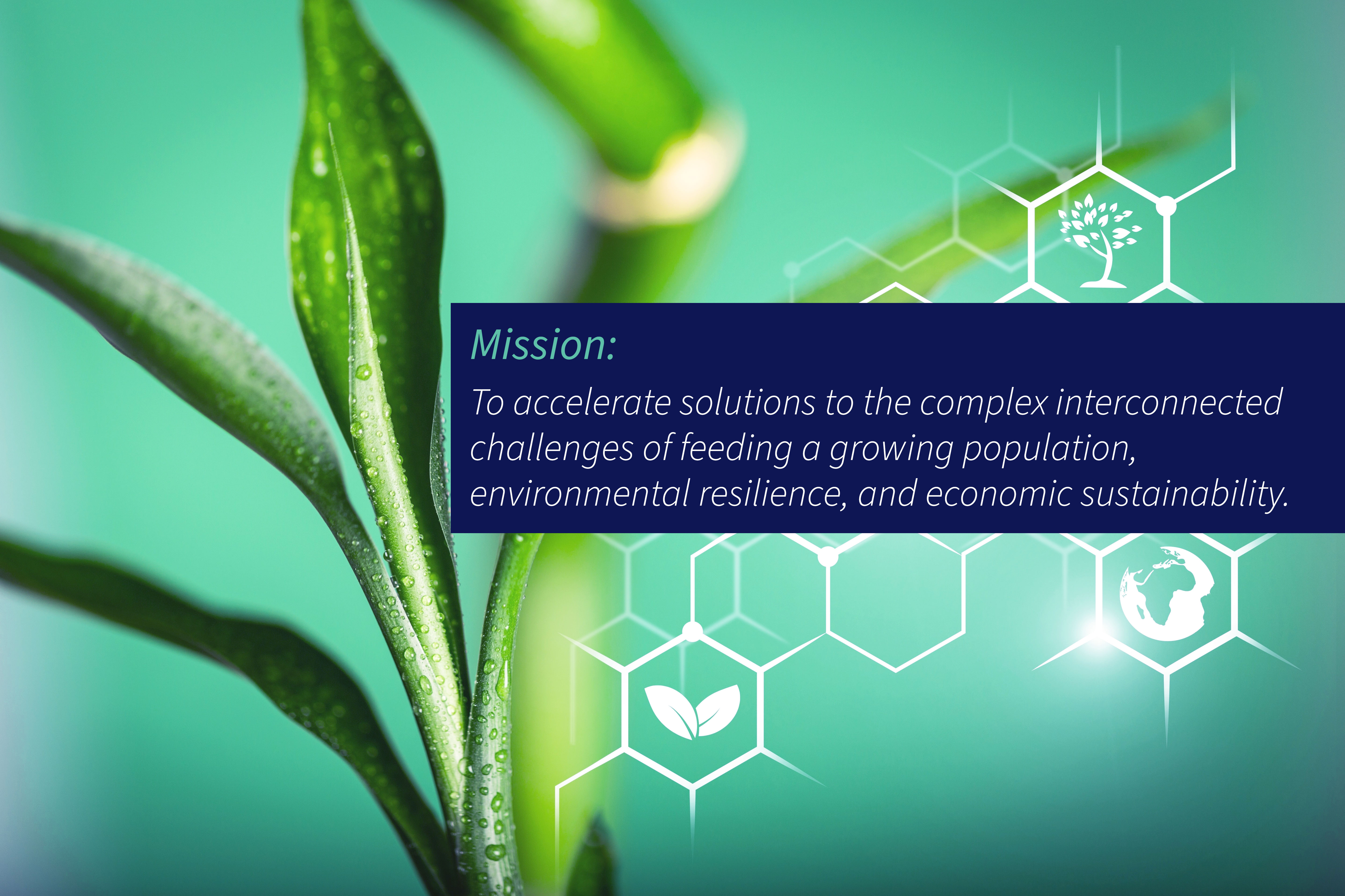 The Mission put into action:
SAFES aims to serve as an organizing force to help rapidly deploy and raise the profile of the College’s world-class expertise, and to act as a catalyst for next-generation research and impact.
[Speaker Notes: KFV: The mission of SAFES is to accelerate solutions to the complex interconnected challenges of feeding a growing population, environmental resilience, and economic sustainability. The emphasis is on “interconnected” because we recognize that to solve these challenging problems we need to bring a lot of different types of disciplinary expertise to the table.
So, the aim of SAFES is to serve as an organizing force to help rapidly deploy and raise the profile of the College’s world-class expertise and to act as a catalyst for next-generation research and impact.]
A Unique Approach:
SAFES is based on a science-to-practice model where a transdisciplinary network of investigators, students, and stakeholders engage in an iterative co-production of knowledge – “shared discovery.”
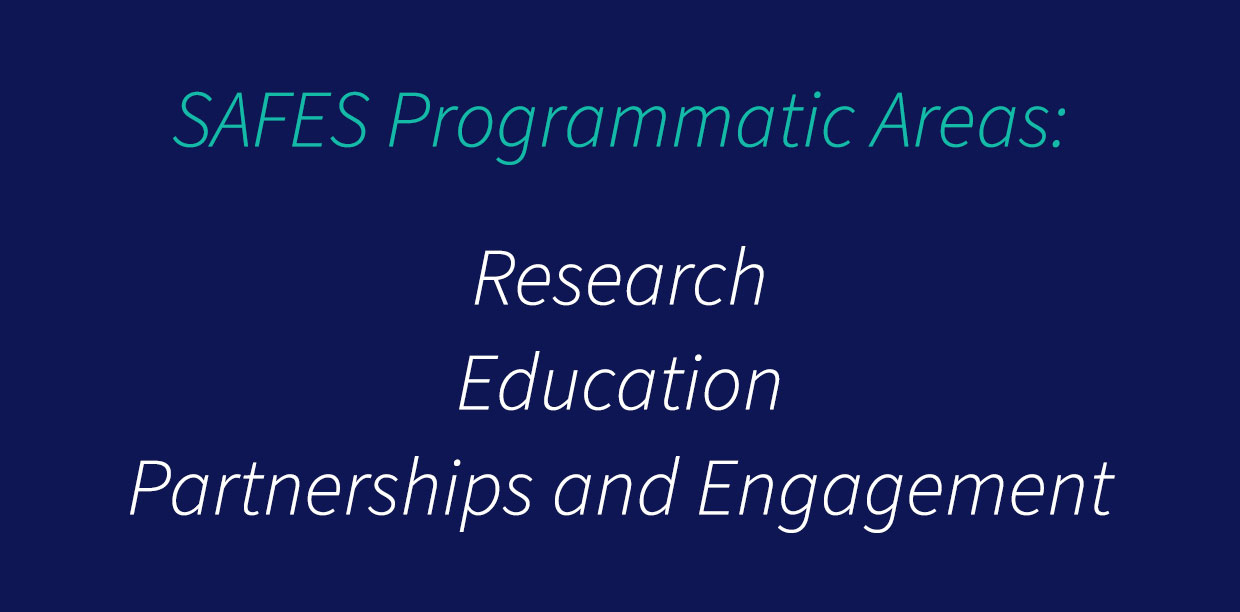 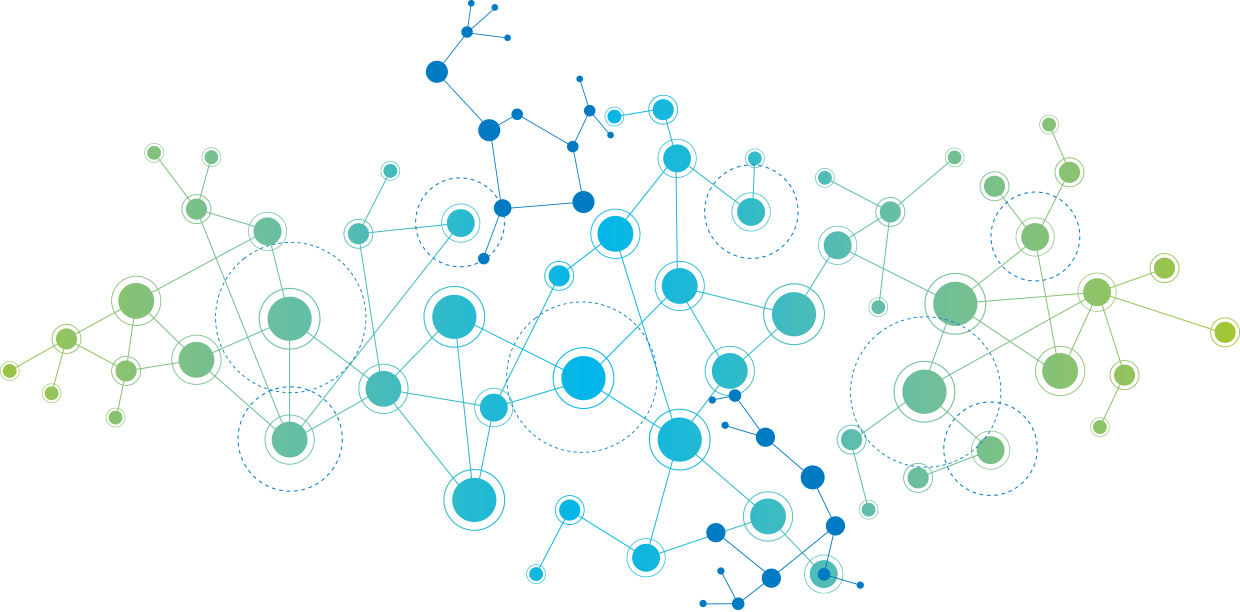 [Speaker Notes: KFV: SAFES takes a unique approach to achieving this mission. SAFES is based on a science-to-practice model where a transdisciplinary network of investigators, students, and stakeholders engage in an iterative co-production of knowledge, which has been referred to as “shared discovery.” The idea is not to conduct research in a vacuum which is then thrown over the fence to stakeholders, but rather to engage stakeholders in the research at the ground level.
SAFES comprises three interconnected programmatic areas—research, education, and partnerships and engagement which I will describe further—and is unique in its explicit connection between these three areas. So rather than these operating in isolation, they inform each other]
People of SAFES
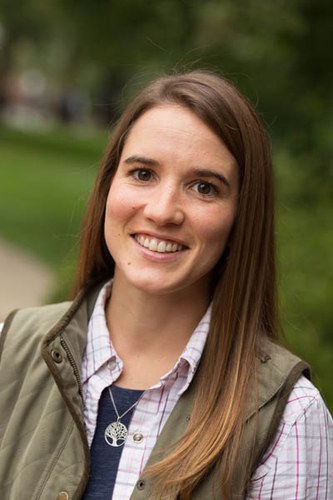 Kristen Koch
Program Manager, Agriculture and Environment Center
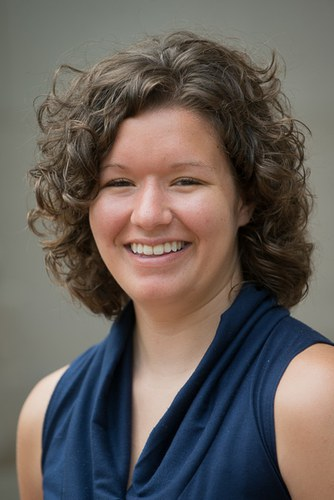 Karen Fisher-Vanden, Director
Distinguished Professor of Environmental and Resource Economics, Dept. of Agricultural Economics, Sociology, and Education
Liz Egan
SAFES Administrative Support Assistant
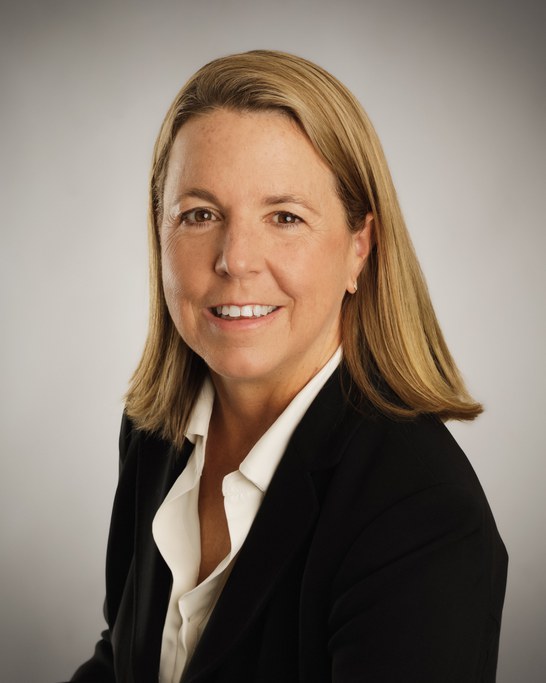 Katie Bartling
Watershed Project Coordinator, Agriculture and Environment Center
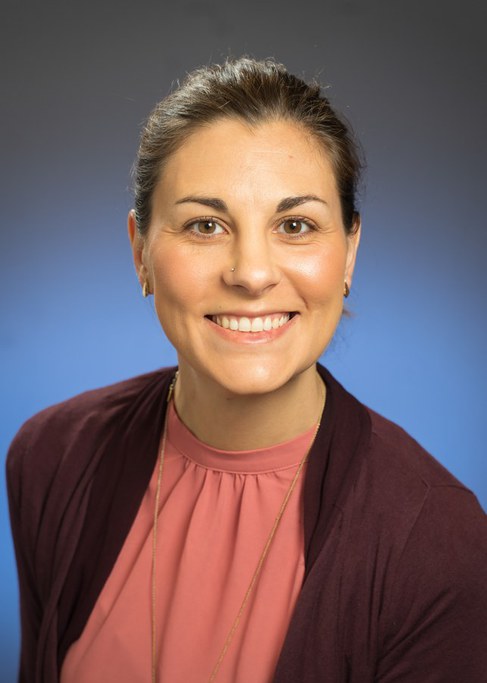 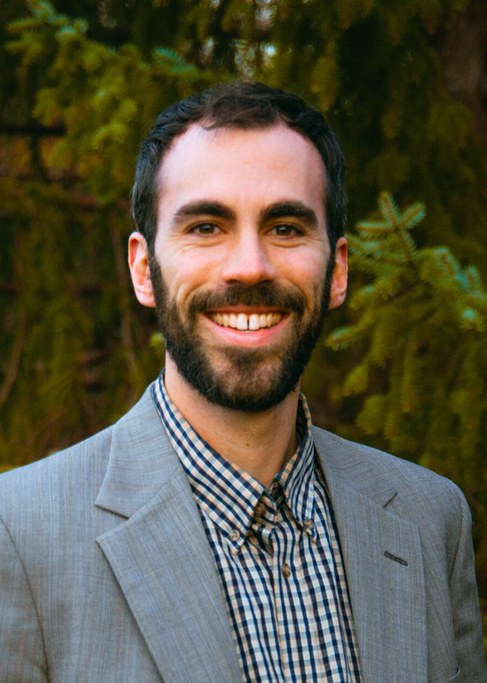 Aaron Cook
SAFES Research Initiatives Associate
Heather Preisendanz, Associate Director of Research Programs
Associate Professor of Agricultural and Biological Engineering
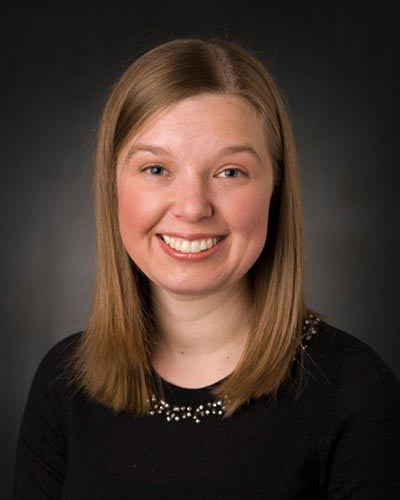 Harmony Miller
Agricultural Outreach Specialist, Agriculture and Environment Center
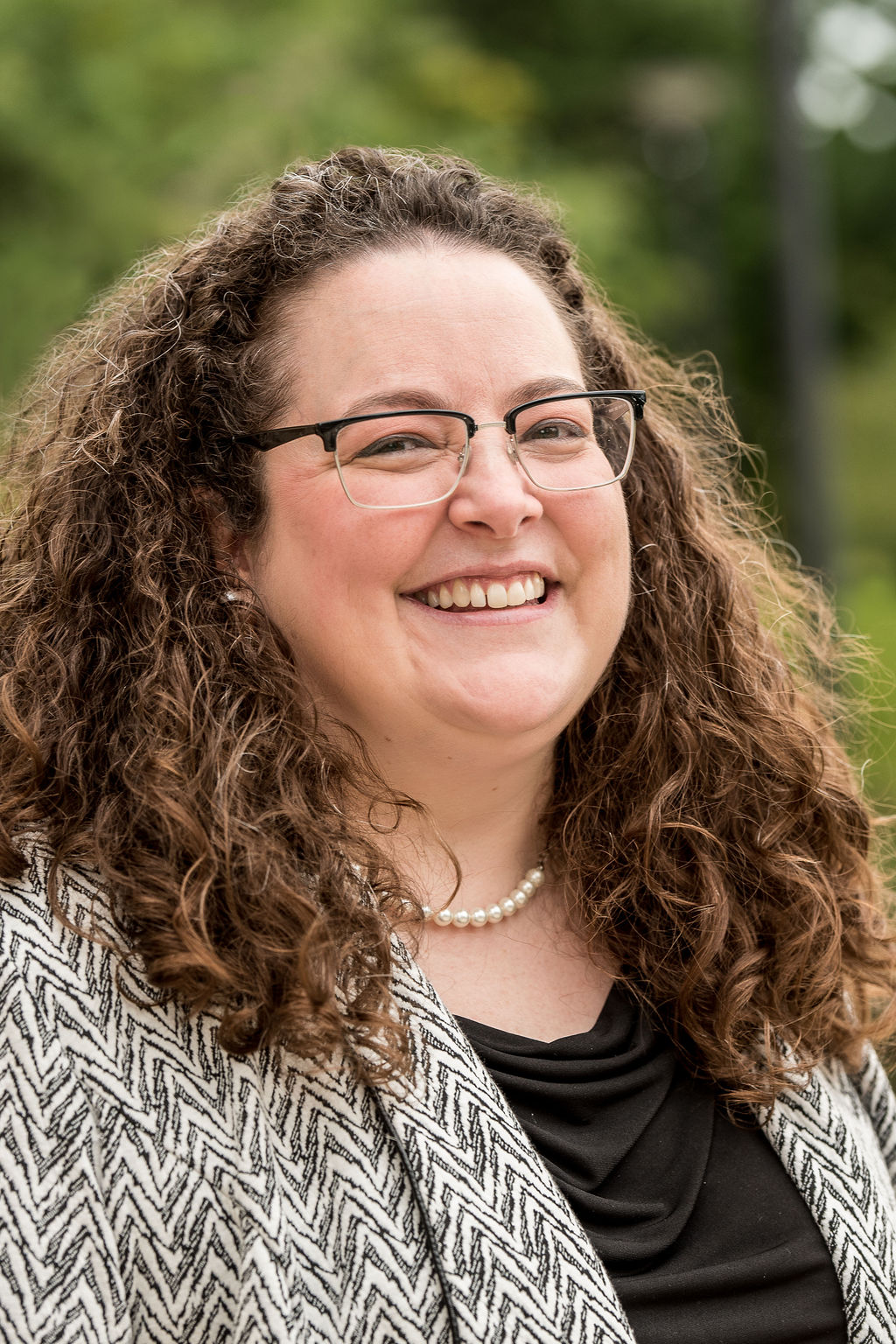 Terra Ingram
SAFES AdministrativeCoordinator
Matt Royer, Associate Director of Partnerships & Engagement
Associate Research Professor, Dept. of Agricultural Economics, Sociology, and Education; Director, Agriculture and Environment Center
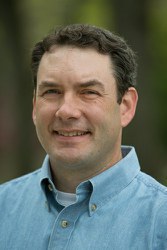 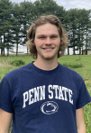 Ben Maus
GIS Specialist, Agriculture and Environment Center
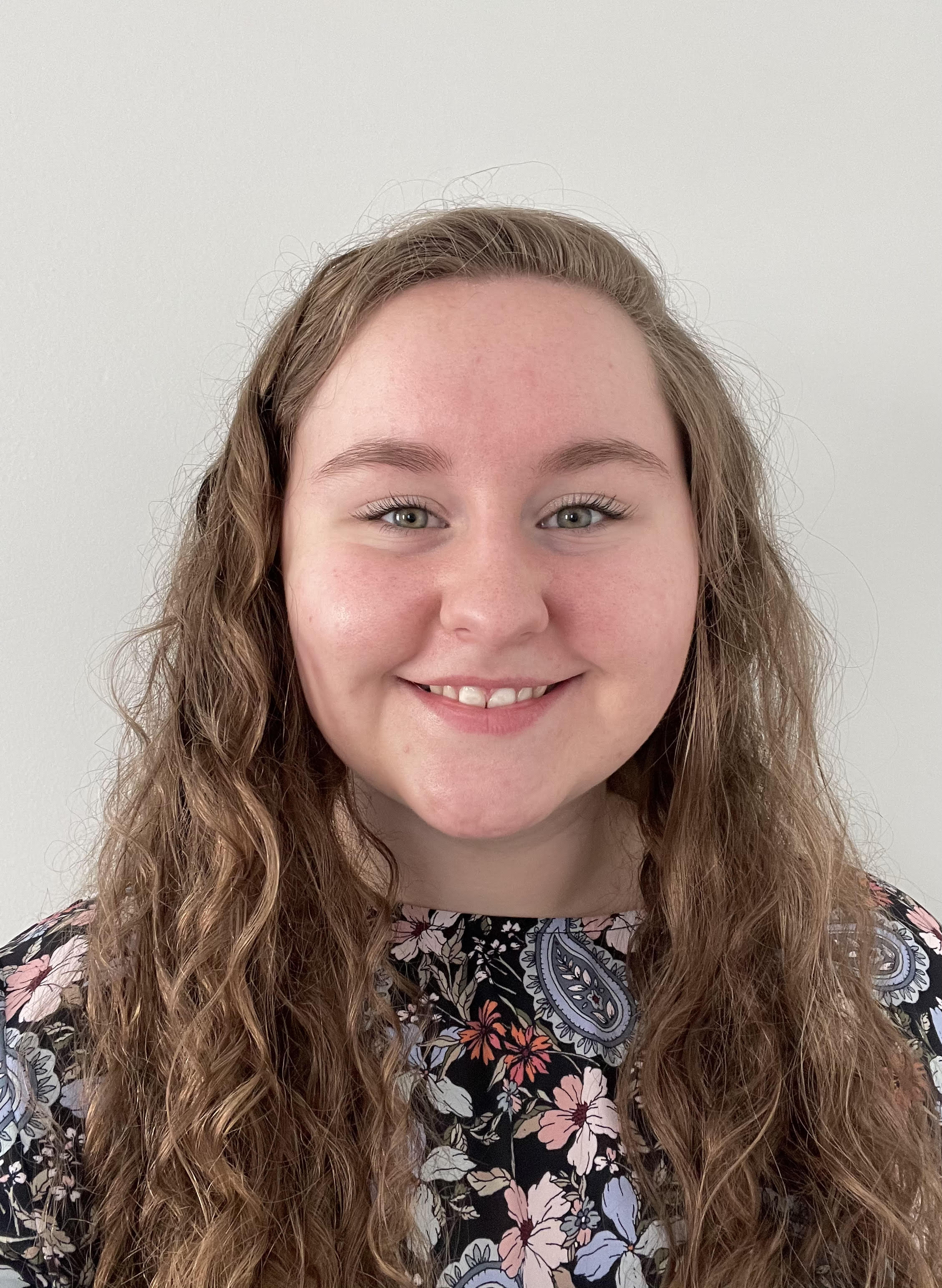 Emily Jozefik
SAFES Proposal and Award Generalist
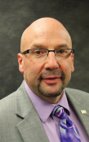 Robert Shannon, Associate Director of Educational Programs
Associate Professor of Agricultural and Biological Engineering; Coordinator, Environmental Resource Management Program
Joel Rotz
Farmer Liaison, Agriculture and Environment Center
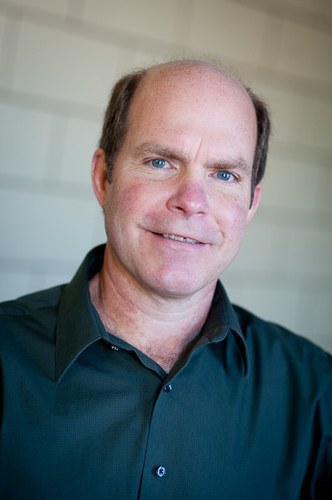 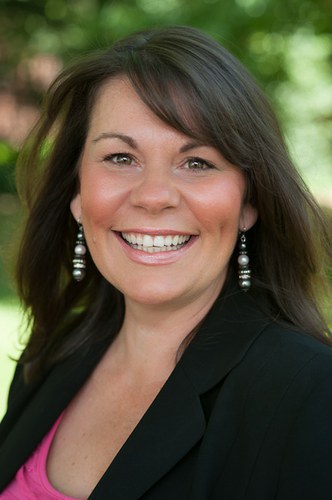 Tammy Shannon, 
Academic Advising Coordinator, Environmental Resource Management
Course Instructor, ERM Program
[Speaker Notes: KFV: SAFES is made up of a number of outstanding staff and faculty members. In the center shows the leadership team of the Institute. Christina Grozinger who is Associate Director of Research Program is the Publius Vergiulius Maro professor of entomology in the college and is also the Director of the Center for Pollinator Research. Matt Royer, the Associate Director of Partnerships and Engagement is Associated Research Professor and Director of the AEC. Rob Shannon, Associate Director of Educational Programs, if Associate Professor of Agricultural and Biological Engineering. On the left are the outstanding staff at University Park: tammy Shannon who is Academic Advising Coordinator for the ERM program (and who recently won outstanding academic advisor of the year in the College), Terra Ingram who is the office manager for SAFES, Amanda Snyder who is our Research Initiatives Associate or our research concierge and Emily Jozefik who is our proposal and award generalist. Staff on the right are associated with the Agriculture and Environment Center’s Lower Susquehanna office which I will describe later. Kristin Koch who is program manager for the AEC, Sarah Xenophon who is watershed project coordinator and Lauren Shaffer who is our agricultural outreach specialist.]
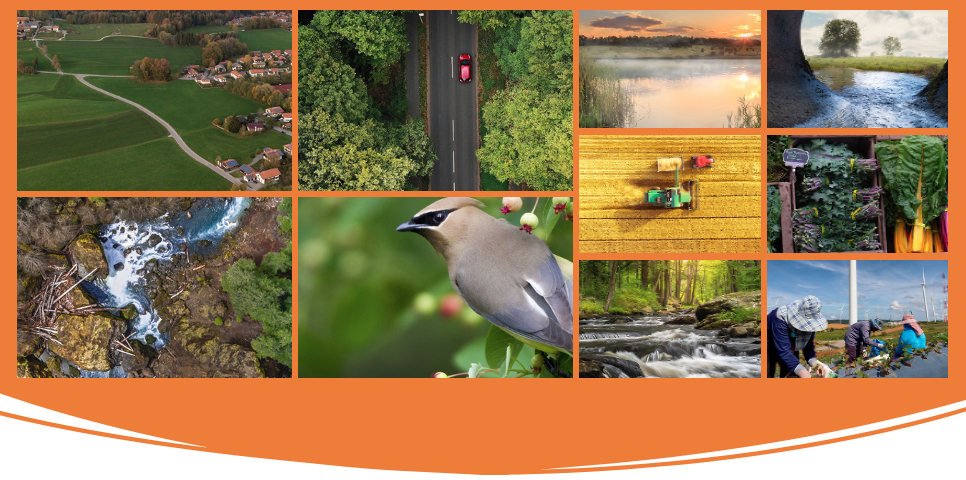 Research
Fostering a culture and portfolio of transdisciplinary projects that integrate across research disciplines. 
We seek to partner with stakeholders to generate new discoveries and approaches 
for tackling challenges in food, agriculture and environmental sciences at broad temporal and spatial scales.
[Speaker Notes: KFV/HP: I’ll turn now to our programmatic areas and start by describing SAFES research activities where our goal is to foster a culture and portfolio of transdisciplinary projects that integrate across disciplines and seek out opportunities to partner with stakeholders to generate new discoveries and approaches.]
Research Themes
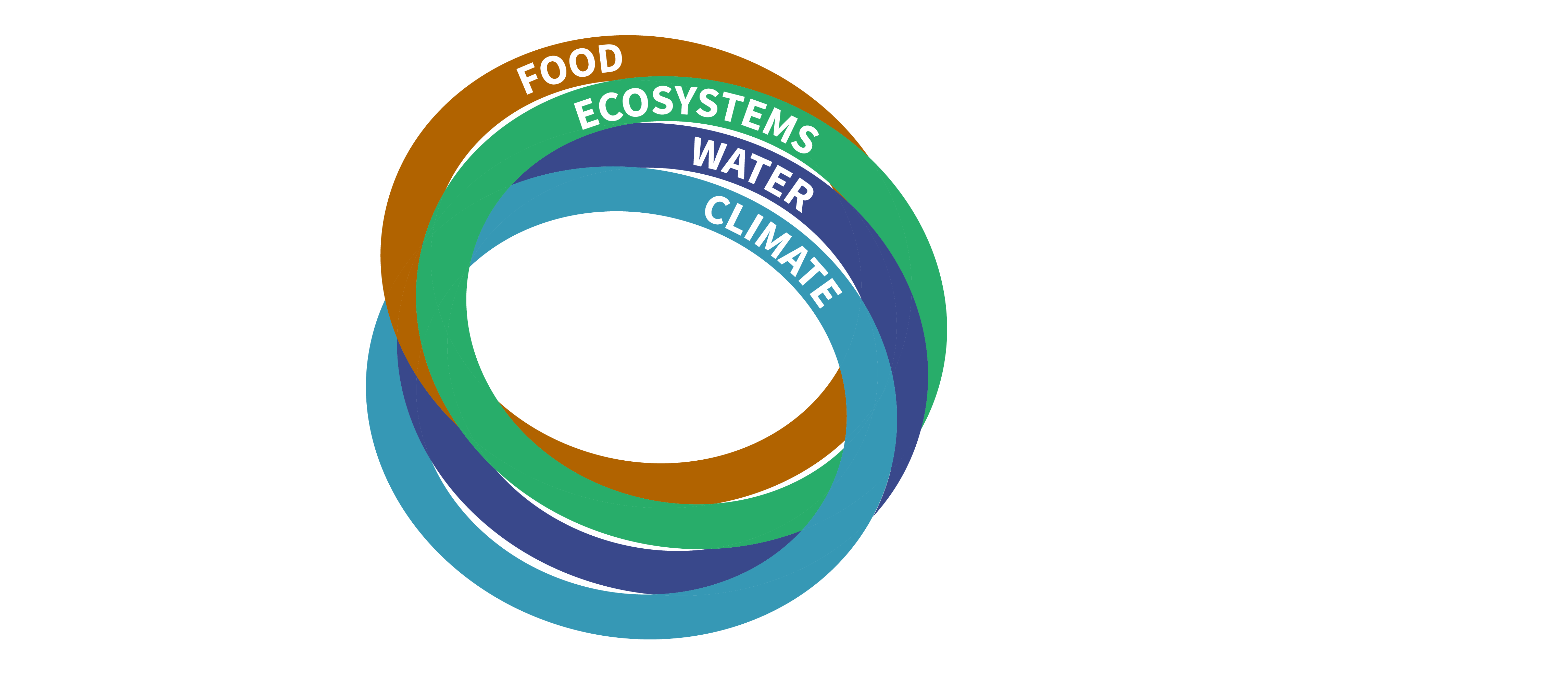 [Speaker Notes: HP/AC: One of first things we did when SAFES was launched was to review the research portfolio of the college. We identified 4 research themes that span the college’s research portfolio. We also found that it would be virtually impossible to place any of the college’s existing research programs into just one of these bins. Most, we found, touch on all four of these areas which suggests that our faculty are keenly aware of importance of multisystem analyses.]
Programmatic Domains
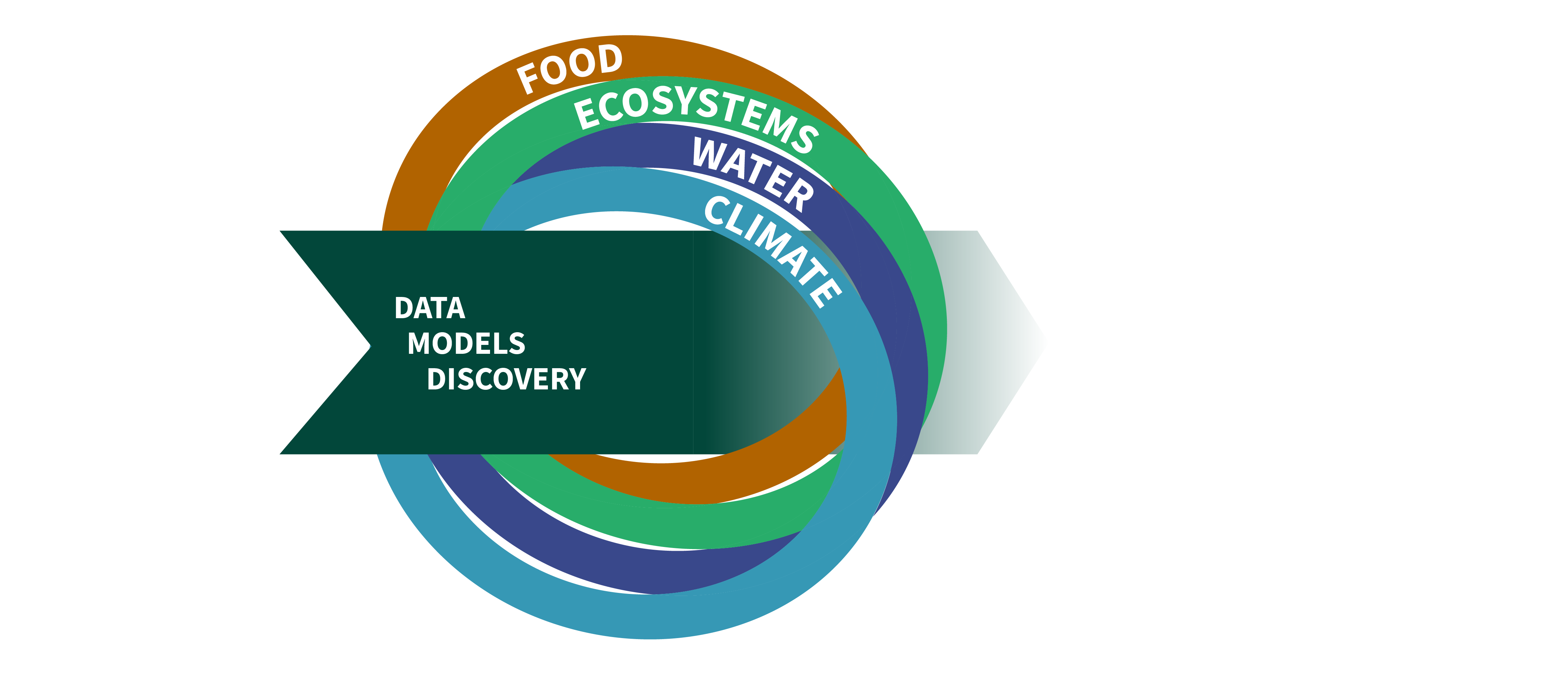 Data:
Acquisition & Analysis
Landscape-scale experiments
Large datasets
Models:
Scenario modeling
Land-use and economic analyses
Multi-scale dynamics
Discovery:
Decision Support
Business management solutions
Education and training
[Speaker Notes: HP/AC: We also found that faculty employ a set of tools, not just one, to tackle landscape level problems; namely data science methods, computational models, and discovery or decision support tools. And the results of applying these tools in these four interconnected themes informs and benefits from engagement with other research teams, students through Penn State’s outstanding educational programs, and stakeholders through partnerships and engagement including Extension.]
SAFES Membership: Associates & Affiliates
SAFES Associate Status
Expectations:
Define & lead a Critical Issue Initiative under one of the SAFES Research Priorities
Active participation in seed grant review process
Identify priorities for SAFES seminar series and events
Participation in SAFES steering committees (Conveners meetings)
Benefits:
Grant admin support: pre & post award
Priority given in SAFES seed grant competition
Administrative support for the CII and small pool of funding ($3000) for CII activities
Involvement in strategic planning for the Institute
Support for networking with research Centers and Institutes across the University
SAFES Affiliate Status
Expectations:
Possible participation in seed grant review process
Participation in SAFES seminars and events
Participation in a Critical Issue Initiative team
Benefits:
Priority in SAFES seed grant competition
Support for networking with research Centers and Institutes across the University
SAFES Membership: Associates & Affiliates
The grown to more than 100 faculty members and researchers since SAFES was launched in May 2020 
Current membership represents six colleges and four campus locations.
Apply: https://agsci.psu.edu/safes/safes-affiliate-and-associate-program
SAFES CIIs: Applying for Affiliate or Associate Status
To apply for Affiliate or Associate status within SAFES, visit https://agsci.psu.edu/safes and click on the link to the membership application form on the right-hand side:
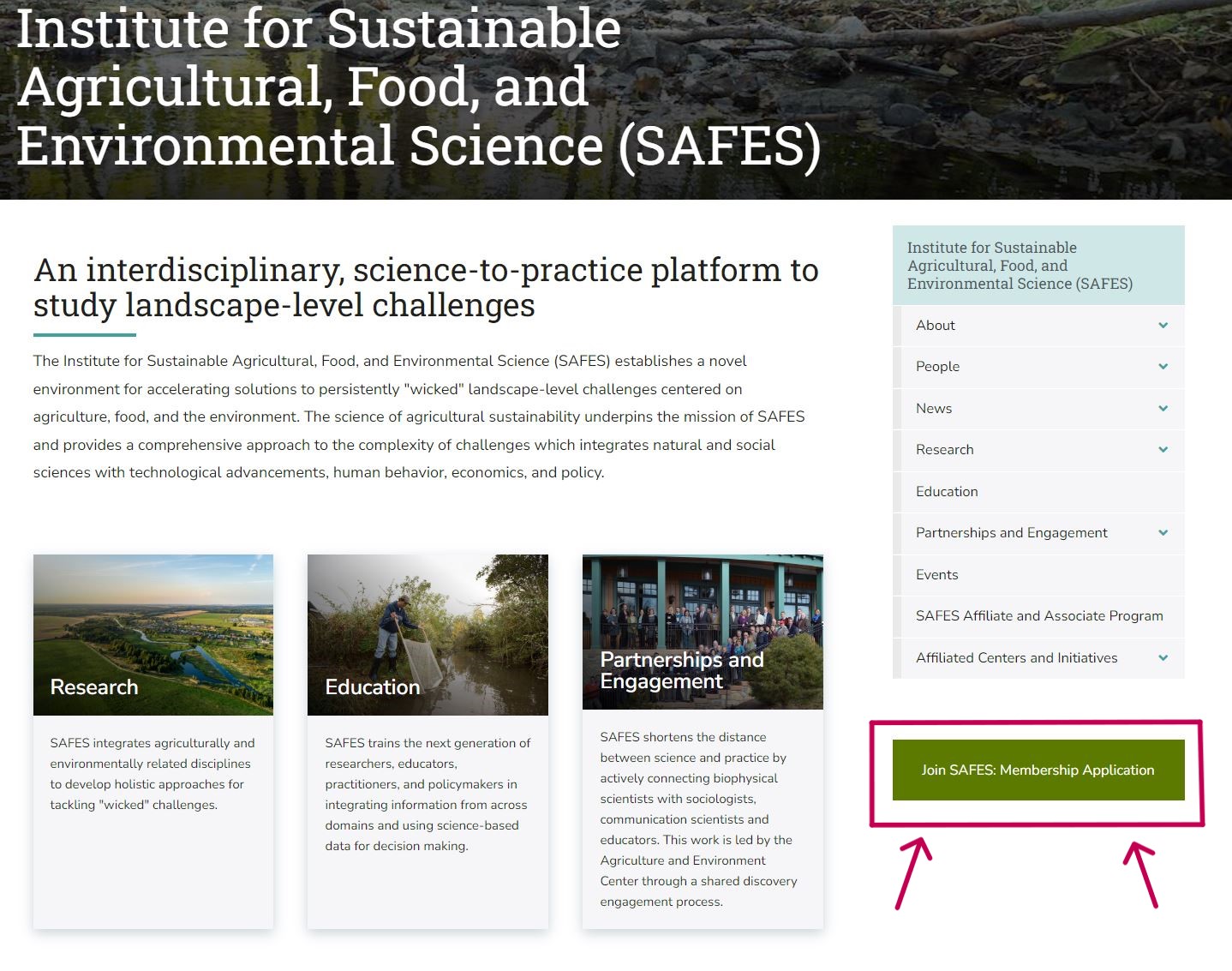 In the form, provide your:
Name
Title
College (or Campus)
Department
Updated CV

And indicate the CII(s) you wish to join
[Speaker Notes: HP/AC:]
SAFES Critical Issue Initiatives (CIIs)
Managing Earth’s Critical Zone


Precision Biodiversity

Regenerative and Climate-Smart Landscapes

Transformative Water
Quality Strategies
Agricultural Sustainability in Urbanized Landscapes

Bioeconomy Solutions

Stakeholder Engagement Science and Practice


Contaminants of Emerging Concern


Food Choice and Health
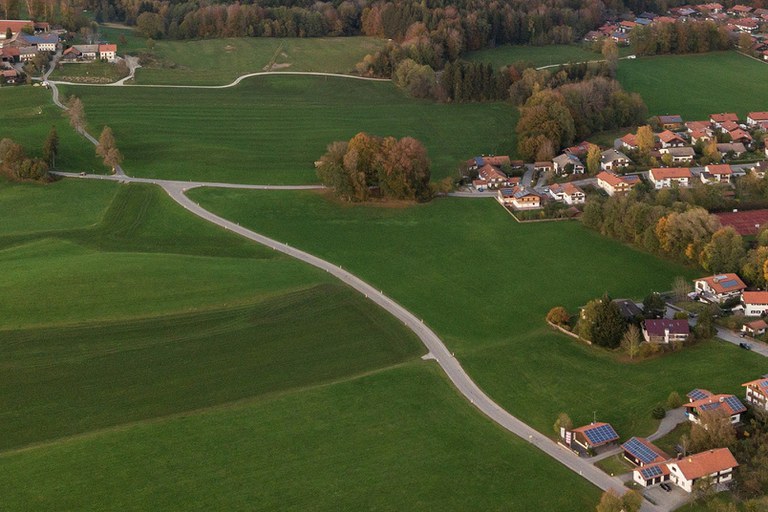 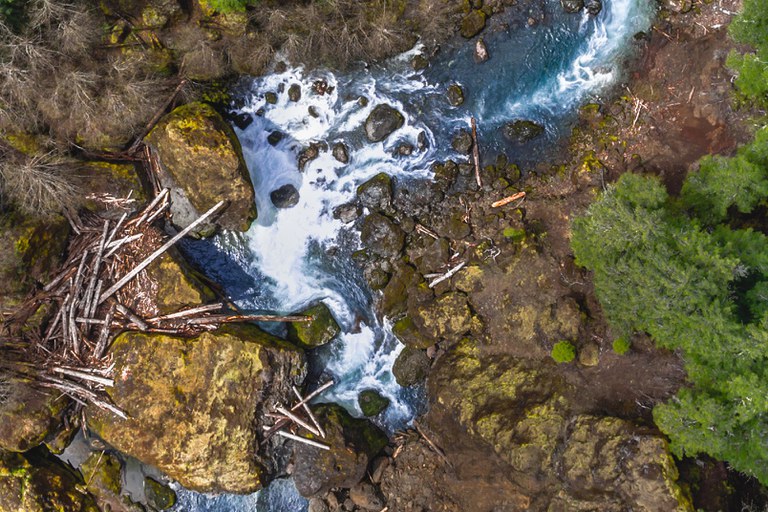 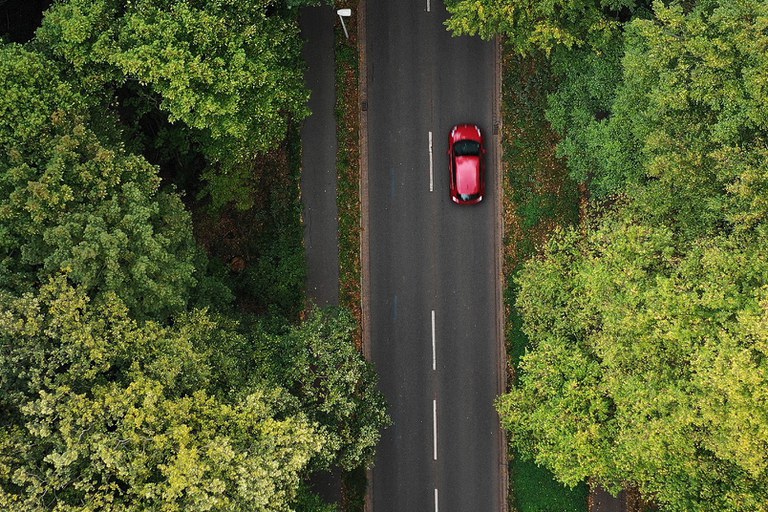 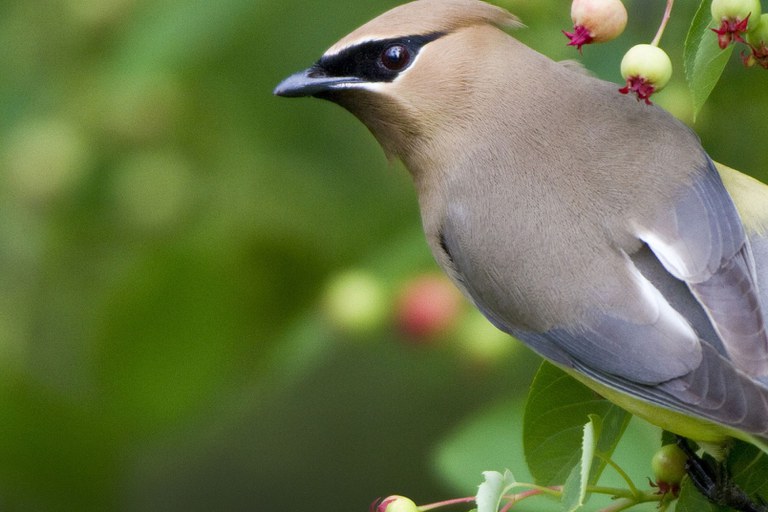 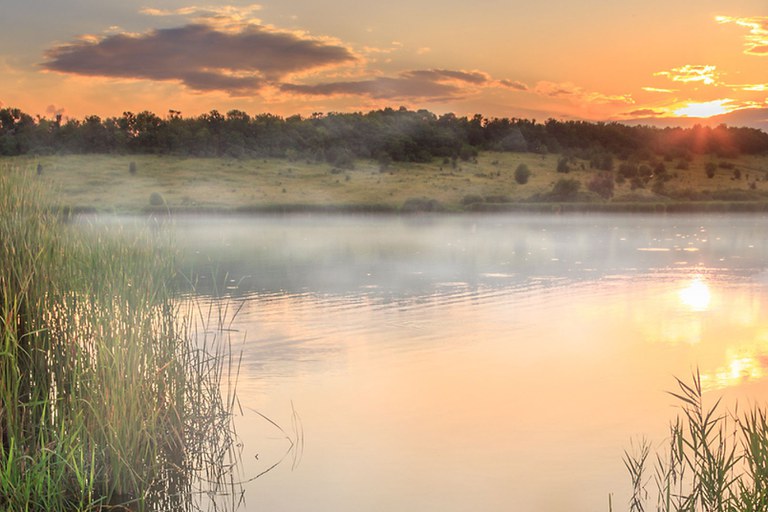 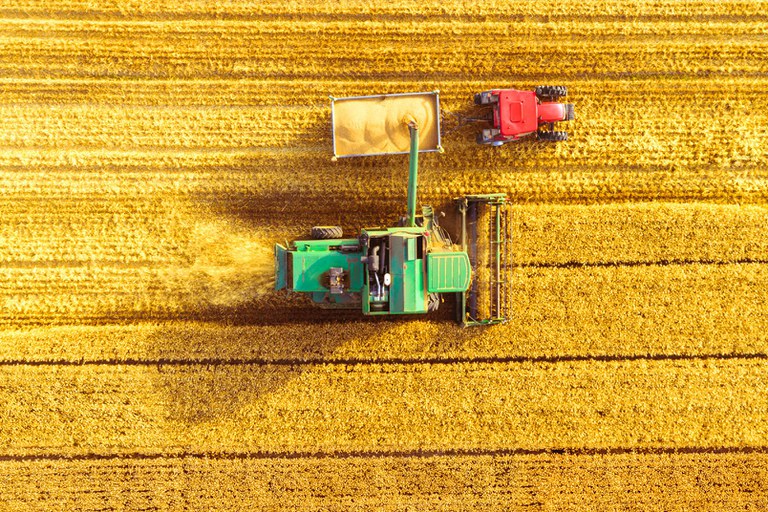 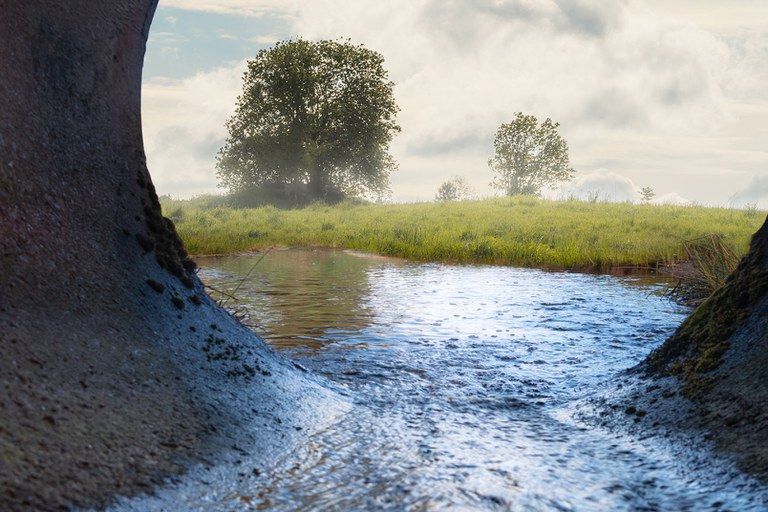 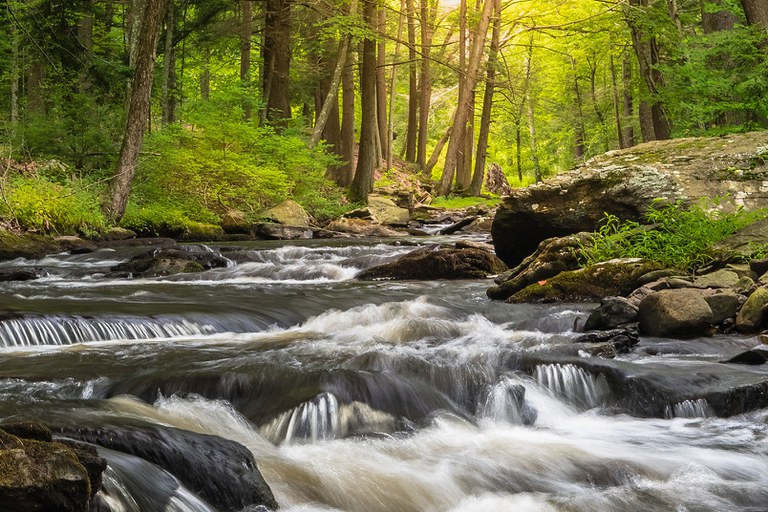 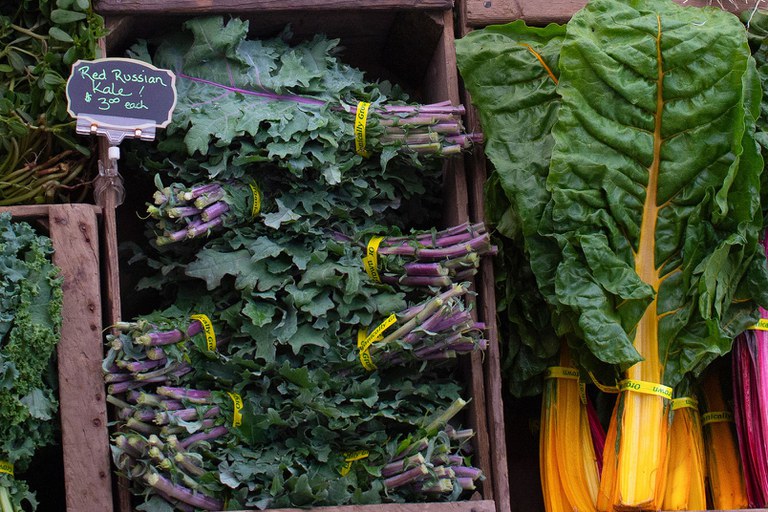 [Speaker Notes: HP/AC: To facilitate cross-fertilization across researchers, we have launched 10 Critical Issue Initiatives under SAFES that span the four research themes described in the previous slide. These can be thought of as “grand challenges” that require a multidisciplinary and multimethods approach to solve. These were chosen based on the College’s expertise, existing and sustained research programs, and where we feel we can be most impactful to address some of the most challenging interconnected landscape level problems we face. Ten research leaders in the college have stepped up and agreed to convene these CIIs and groups of people that haven’t interacted have begun to form. It is important to note that we deliberately created these so that they aren’t so small that they would just involve one faculty’s research program and not so large that everyone is involved and therefore unwieldy. These CII were designed to be flexible—the goals and activities of each CII should reflect what the group wants to accomplish in the CIIs, with no intervention from SAFES leadership. SAFES can provide administrative/facilitation support in addition to funds for activities. Titles and missions can change and some CIIs may go away and others may form. Since these CIIs are centered around current ‘grand challenges’ these grand challenges can change over time and we want to be flexible to allow for this.

Another important point about these CIIs is that we are finding that SAFES website is becoming the portal that external and internal folks look at when trying to find faculty expertise. Each of these CIIs have a webpage that lists the mission and activities of the CII and affiliated faculty. So, even if you aren’t interested in being actively involved in a CII, you may want to be an affiliate at least so you are listed as a faculty expert in this area and receive emails related to the CII in case you would like to participate in some of their activities.]
SAFES CIIs: Organization
ResponsibilitiesConvener: Leads the CII towards achieving interdisciplinary research goals appropriate for the stage of the CII (emerging, established)
Group Meetings
CIIs meet independently to hone the objectives/goals and to discuss broadly what they aim to do as a group or with subgroups. 
SAFES SupportThe CII belongs to the participating researchers and SAFES only provides admin/facilitation support. 
Each CII has operated differently: activities include workshops, grant proposals (e.g., the USDA NIFA climate commodities grant), taking inventory ofthe tools and data available for sharing, etc.
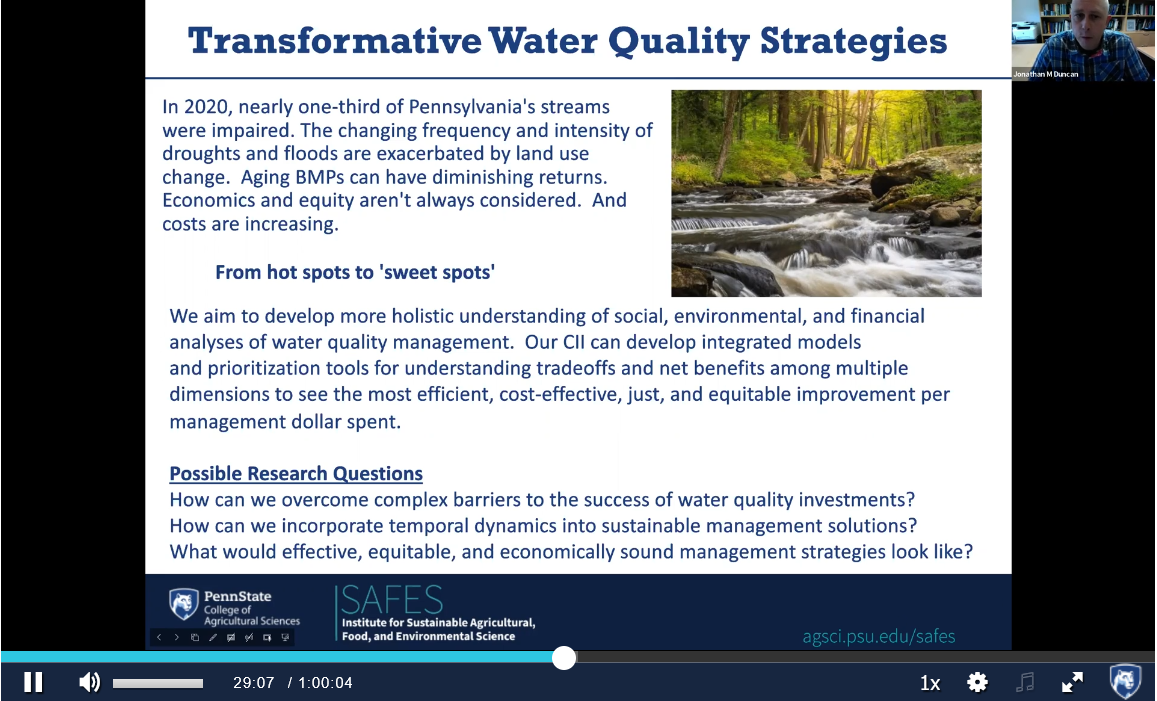 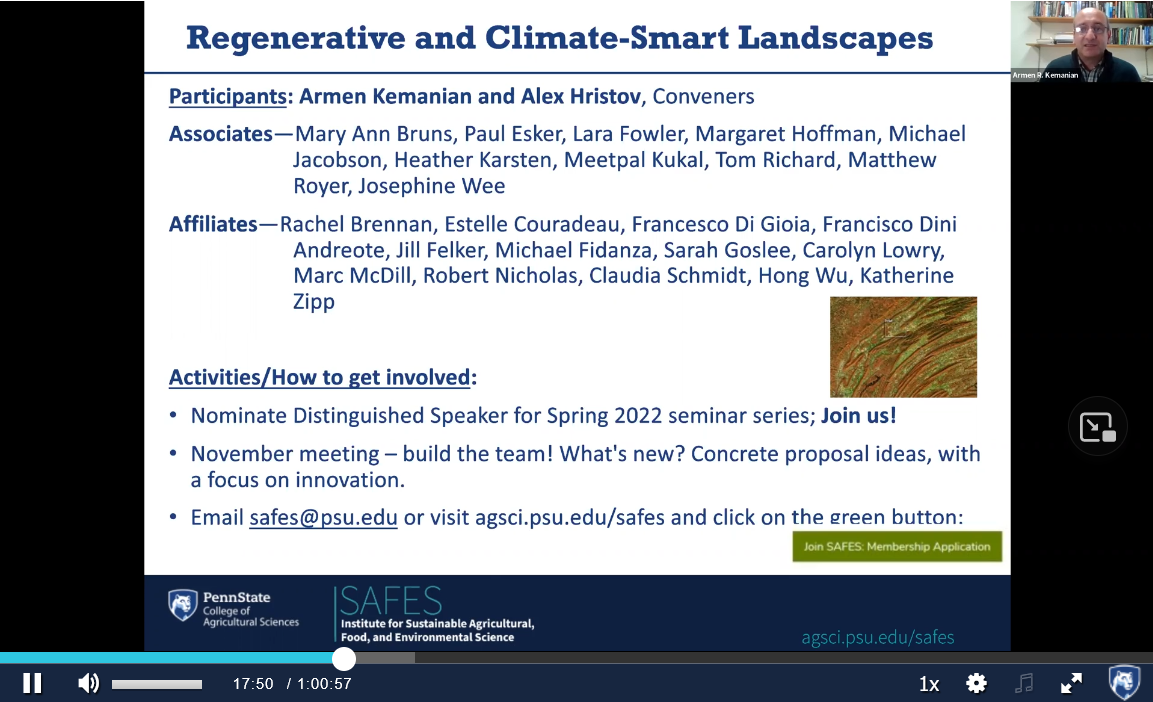 [Speaker Notes: HP/AC:]
SAFES CIIs: Updates/Accomplishments
Agricultural Sustainability in Urbanized Landscapes
Interdisciplinary approaches to study environmental issues at the ag-urban interface
The CII is currently assembled around the USDA Thriving Agricultural Systems in Urbanizing Landscapes project, led by Dave
Met with Thriving Ag and CARAT project PIs and CII members in August 2023 to discuss directions for new research and funding opportunities after Thriving Ag grant ends
Follow-up conversations with a subgroup interested in studying optimal targeting of local water quality protection measures

Bioeconomy Solutions
Developing sustainable bioeconomy solutions to generate carbon negative biochemicals, biomaterials, bioenergy, and food products.
Met with the full group last fall to identify areas of shared interest among CII faculty
Hosted CEOs from KeyState Energy, Thar Process Inc., and Western NY Energy in spring 2023 to meet Penn State faculty and discuss scientific and technological challenges in their companies.
Third annual Biorenewables Symposium to be held in spring 2024
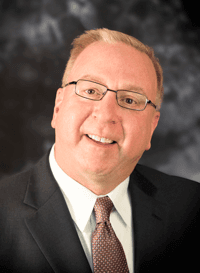 Dave Abler dga2@psu.eduAESE
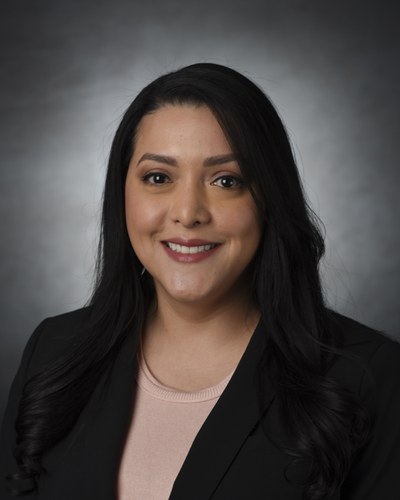 Juliana Vasco-Correa
julianavasco@psu.eduABE
[Speaker Notes: HP/AC: I am going to walk you through nine CIIs and feel free to find these people during the networking event to learn more about their CII]
SAFES CIIs: Updates/Accomplishments
Managing Earth's Critical Zone
Translating Critical Zone research into actionable management practices.
Jason Kaye and co-PIs were awarded a $1 million NSF grant ("Testing a framework of soil-stream interfaces that expand and contract to affect biogeochemistry in headwater catchments")
Periodic networking events at Shavers Creek Environmental Center to spread awareness about the Critical Zone Observatory and bring in new collaborators

Precision Biodiversity
Working to understand biodiversity trends and creating tools to improve biodiversity outcomes.
Christina Grozinger and her team were awarded an NSF Research Traineeship (INSECT NET, $3 million, 2023-2028)
Faculty from across 8 departments will co-train and co-mentor a cohort of 35 PhD students
September Symposium with registrants from 22 departments, 15 lightning talks given by speakers from 12 departments
New courses ENT 530 in fall 2023, ENT 597 in spring 2024
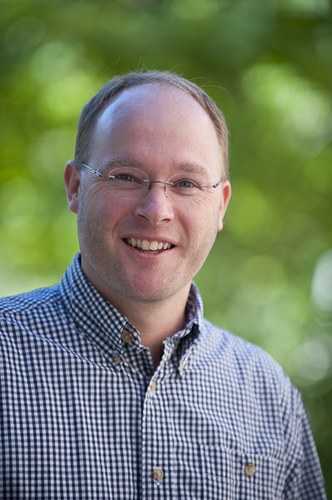 Jason Kaye
jpk12@psu.eduESM
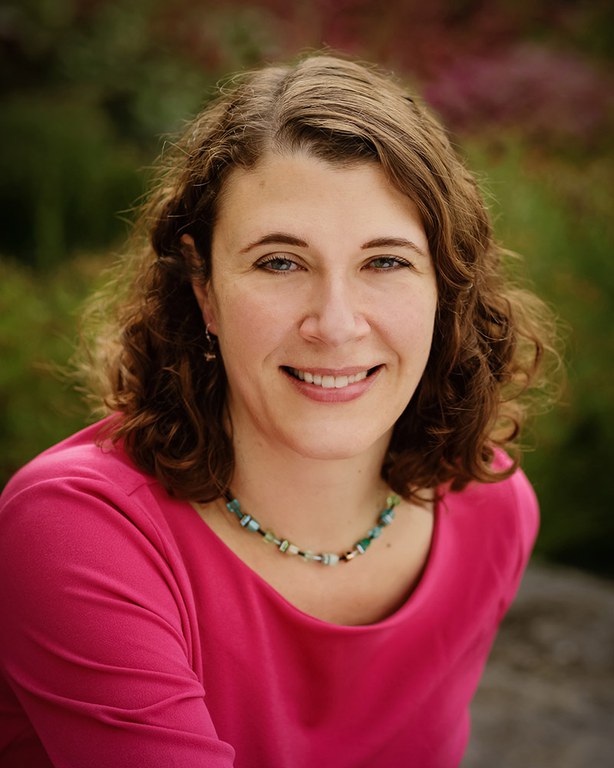 Christina Grozinger
cmgrozinger@psu.eduEntomology
[Speaker Notes: HP/AC:]
SAFES CIIs: Updates/Accomplishments
Regenerative and Climate-Smart Landscapes
Studying agricultural systems to identify opportunities to mitigate greenhouse gas emissions and build climate-resilience.
Successful proposal submitted to USDA’s Partnerships for Climate-Smart Commodities program (CARAT) ($25 million)
CII meeting in June to discuss new research directions
Ongoing efforts to
Build an interdisciplinary groups to study the nitrogen cycle
Collect and develop new decision-support tools for PA agriculture


Collaborative Governance in Complex Socio-Ecological Systems
Working to understand and improve collaborative governance effectiveness, outcomes, and impacts to create more equitable and sustainable systems to manage natural resources.
Organized a stakeholder engagement workshop last April, and planning a follow-up series on engaging with marginalized communities
Ongoing discussions with the Transformative Water Quality Solutions CII to bring water quality monitoring data into a stakeholder engagement strategy
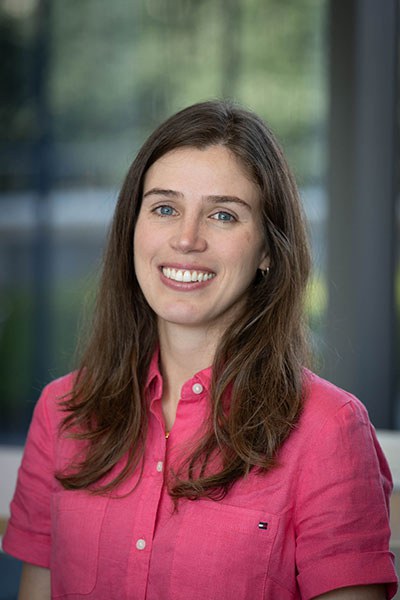 Daniela Carrijo
daniela.carrijo@psu.edu
Plant Science
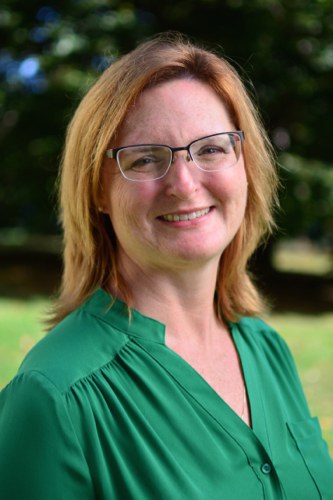 Kathy Brasier
kbrasier@psu.edu
AESE
[Speaker Notes: HP/AC:]
SAFES CIIs: Updates/Accomplishments
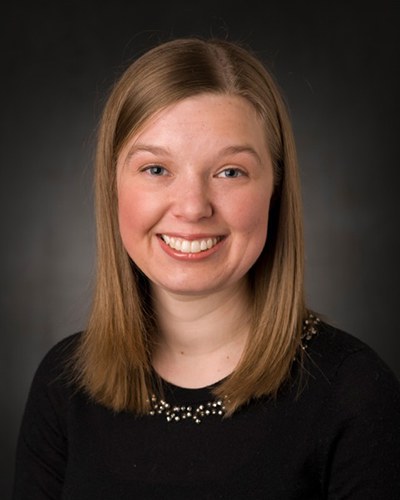 Contaminants of Emerging Concern
Understanding the complex nature and consequences of water contaminants and providing critical data to empower effective and time-critical solutions.
PFAS initiative
Summer meeting with 8 faculty to discuss PFAS research angles
Conversations with PDA and DEP officials
SNIP Level I and II proposals funded, 1 IEE seed grant funded, 1 PSCI seed grant funded, 1 S2P seed grant
EPA proposal submitted "From waste to wisdom: Assessing PFAS in beneficial reuse systems to inform management strategies" ($1.6 million requested)

Food Choice and Health
Addressing interconnected problems surrounding food choice, food waste, human health, and the environmental impacts of these systems.

A core group of conveners are strategizing a longer-term strategy to bring AgSci, Huck and HHD researchers together to expand the use of existing datasets.
Heather Preisendanz heg12@psu.eduABE
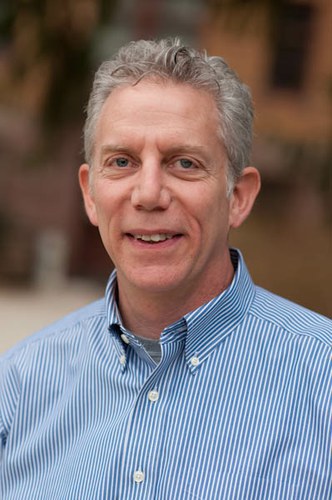 Ted Jaenicke
tjaenicke@psu.eduAESE
[Speaker Notes: HP/AC:]
SAFES CIIs: Updates/Accomplishments
Transformative Water Quality Strategies
Targeting "sweet spots" in water quality protection.
Toured a stream restoration project in Conewago Creek with partners from Elizabethtown College, Franklin and Marshall College, Land Studies Inc., DEP, Londonderry Township
Ongoing discussions with USGS to implement a super gauge location in the Little Conewago to get real-time measurements of nitrogen, phosphorus, and sediment pollution



Coming soon...
A One Health Approach to Vector-Borne Disease (VBD)
Bringing together perspectives from entomology, ecology, epidemiology, sociology, public health and more to study and ease the burden of VBD


Open call for new CIIs - deadline January 26, 2024!
Send a 1-page proposal to safes@psu.edu
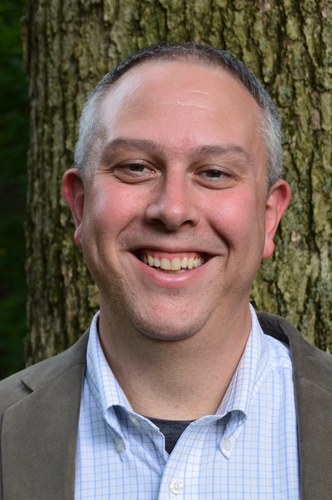 Jon Duncan
jmduncan@psu.eduESM
[Speaker Notes: HP/AC:]
SAFES Seed Grant Programs
SAFES BOAT Grant: (4 awards to date)
Broadening Opportunities and Teams

Goal: Help build pathways for early-career, tenure track research faculty seeking to join Established Research Programs at Penn State

Application includes a proposal narrative and a letter of support from the PI of the Established Research ProgramBudget: Up to $15,000 but commonly $5,000 - $8,500
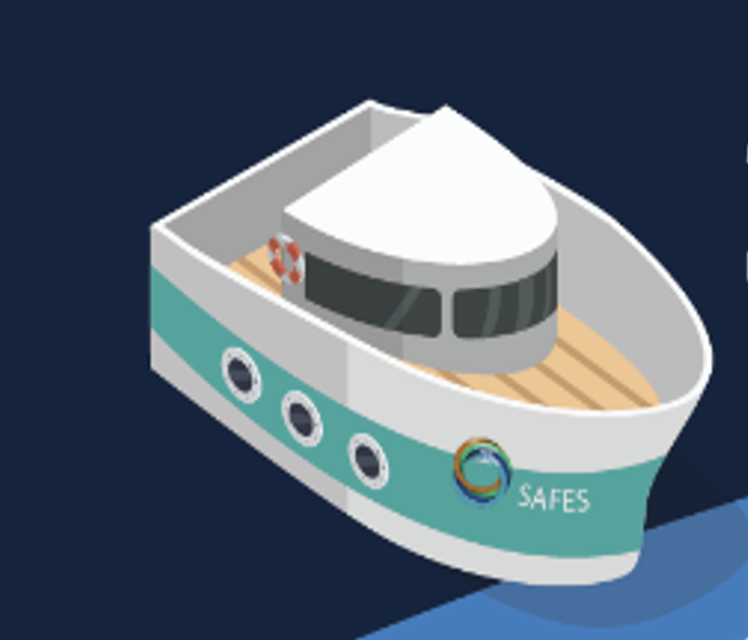 SAFES RISE Grant: (8 awards to date)
Partnership with the Institute for Computational and Data Sciences (ICDS) Research Innovations with Scientists and Engineering team 

Goal: Provide seed support to new or existing research projects that could benefit from RISE services

Application includes a project narrative and description of RISE services needed to support the project

Budget: 100-150 hours of RISE consulting time
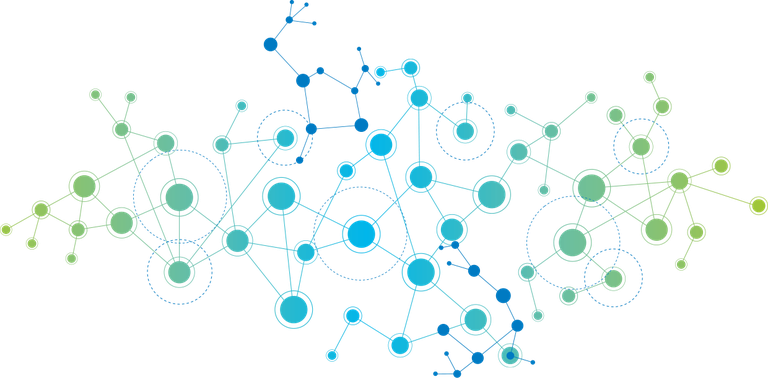 [Speaker Notes: BOAT: SAFES will provide funding to help build pathways for early-career, tenure-track research faculty seeking to join Established Research Programs (ERPs) at Penn State. Seed funding in this program may be used to expand existing research teams with the inclusion of early-career faculty, to broaden the scope or research areas of a program by integrating new faculty members, or to support early career faculty in pursuing funding and collaboration opportunities with agencies where a past history of working with the agency is a critical element of developing the investigator-sponsor relationship.RISE: Proposals may support new or existing research programs that seek to increase research impact, grow faculty expertise in data and computing, or overcome hurdles in implementing such programs.]
SAFES ICDS-RISE Seed Grant Awards
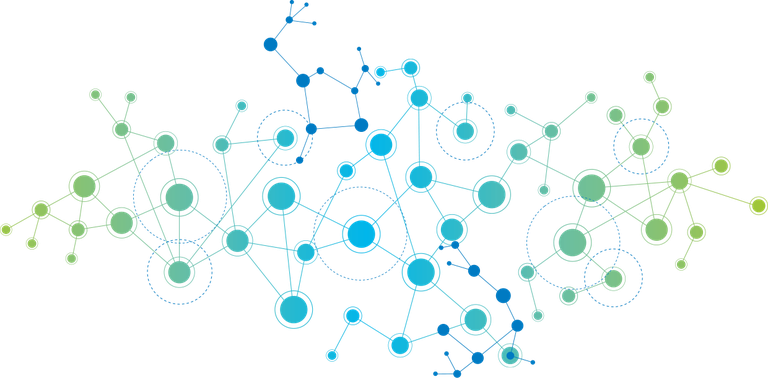 Data Management for the Thriving Ag Project	PI: David Abler | Related CII: Agricultural Sustainability in Urbanized Landscapes
Dynamic georeferenced data of lepidopterans: a research/Extension collaborationPI: Shelby Fleischer | Related CII: Precision Biodiversity
Establishing a public data management platform for PA’s first digital pollen libraryPI: Natalie Boyle | Related CII: Precision Biodiversity
Modernizing Pennsylvania Stream Mapping: Leveraging High Performance Computing and Machine Vision Approaches to Delineate Stream NetworksPI: Jon Duncan | Related CII: Transformative Water Quality Strategies
Connecting the dots: Data pipelines for employing research into practice	PI: Paul Esker | Related CII: Regenerative and Climate-Smart Landscapes
Plant VOC database: An online resource for plant health diagnosis and monitoringPI: Seogchan Kang| Related CII: Managing Earth's Critical Zone
BacTrakr: Surveillance of a public database to identify wastewater bacteria genetically related to those associated with active human infectionsPI: Edward Dudley | Related CII: Contaminants of Emerging Concern, Food Choice and Health
Using machine learning to predictively connect multi-omics datasetsPI: Estelle Couradeau | Related CII: Climate-Smart Landscapes, Managing Earth's Critical Zone
[Speaker Notes: HP/AC: Here is a list of the 8 projects that have been supported through the ICDS-RISE Seed Grant program to date. As you can see, seed grants have been awarded to a wide range of teams, with topics related to many of our CIIs in support of our transdisciplinary research mission. Types of work that RISE is doing for these teams includes data management platform creation, computing, programming, data visualization, and data exploration.]
SAFES BOAT Seed Grant Awards
Climate change impacts on flooding in agricultural landscape and implications on water qualityPI: Cibin Raj | Related CII: Resilient Coupled Human-Earth Systems
Leveraging the Shale Hills CZO data to link soil microbial diversity to biogeochemistryPI: Estelle Couradeau | Related CII: Managing Earth's Critical Zone
Techno-economic modelling of integrated systems for renewable natural gas productionPI: Juliana Vasco-Correa | Related CII: Bioeconomy Solutions
Developing climate-smart agricultural practices under global climate changePI: Tong Qiu| Related CII: Regenerative and Climate Smart Landscapes
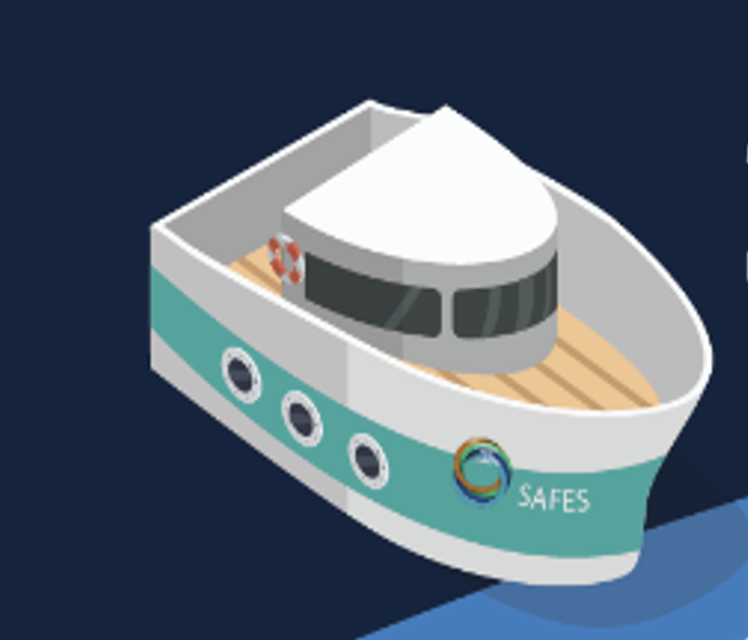 [Speaker Notes: HP/AC: The BOAT seed grant program has been utilized by four of our junior faculty members to work closely with senior colleagues who have Established Research Programs that would benefit from the expertise of the more junior faculty member. In each of these cases, mentorship occurred and relationships were built that have helped these junior colleagues be part of a transdisciplinary research team, build partnerships with external funding agencies, and contribute to large, ongoing projects. Funds have often been used to provide some support for the PI’s graduate student, enabling them to contribute to the established project without needing funding from the larger grant to do so.]
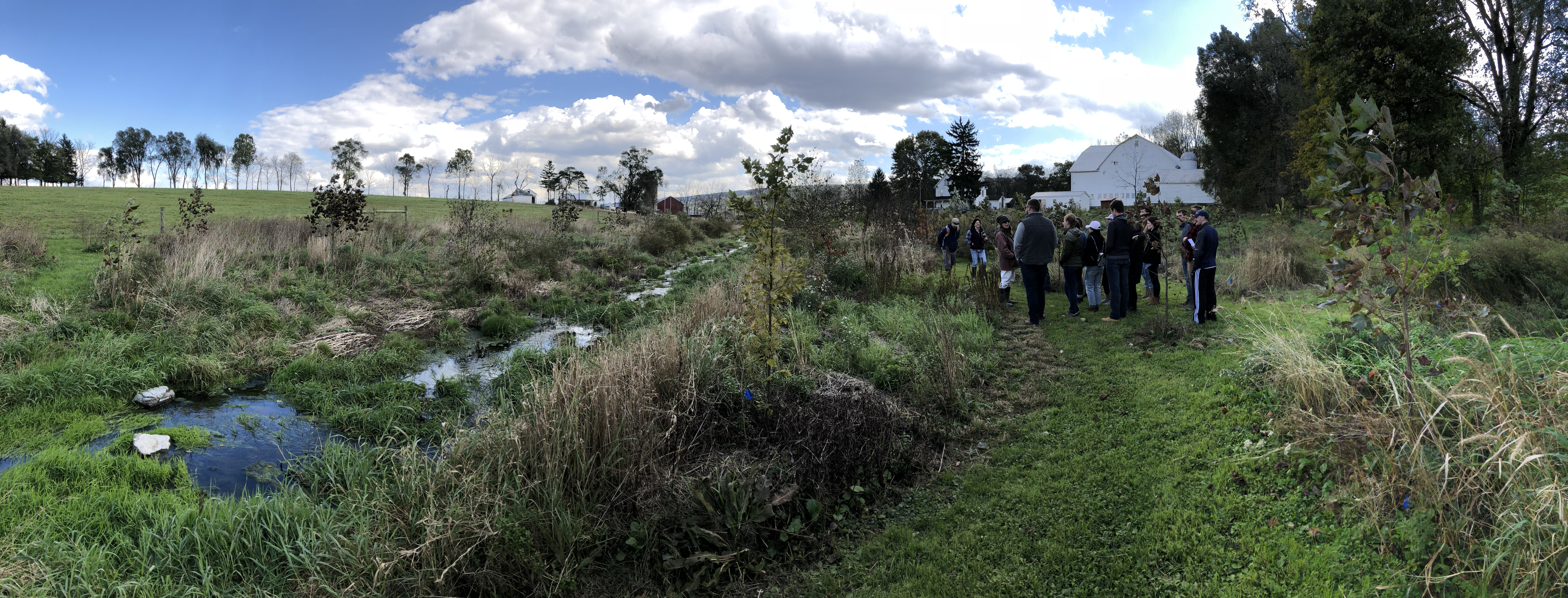 Partnerships and Engagement:Agriculture and Environment Center (AEC)
Shortening the distance between science and practice through the integration of research, education and community engagement.
[Speaker Notes: MR: SAFES shortens the distance between science and practice through its partnerships and engagement activities, which is led by the Agriculture and Environment Center (AEC)]
Agriculture and Environment Center (AEC)
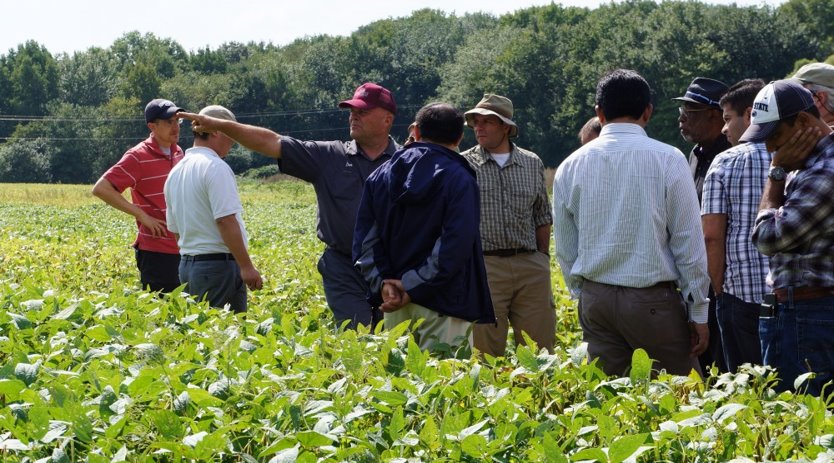 Stakeholder Engagement Science and Practice
Regenerative and Climate-Smart Landscapes
Transformative Water Quality Strategies

Contaminants of Emerging Concern

Agricultural Sustainability in Urbanized Landscapes
Bringing researchers and stakeholders together through "shared discovery"
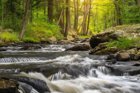 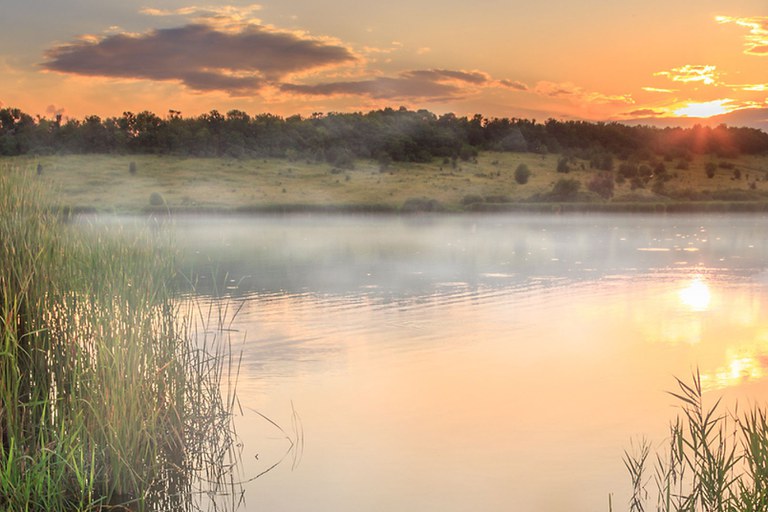 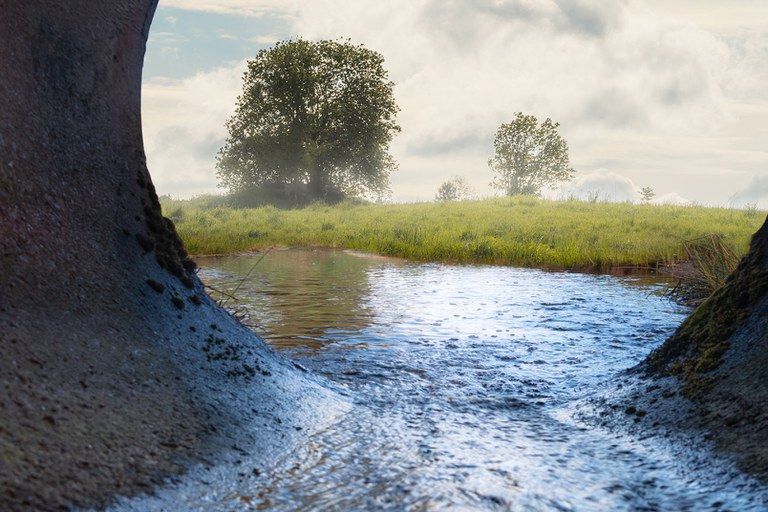 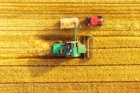 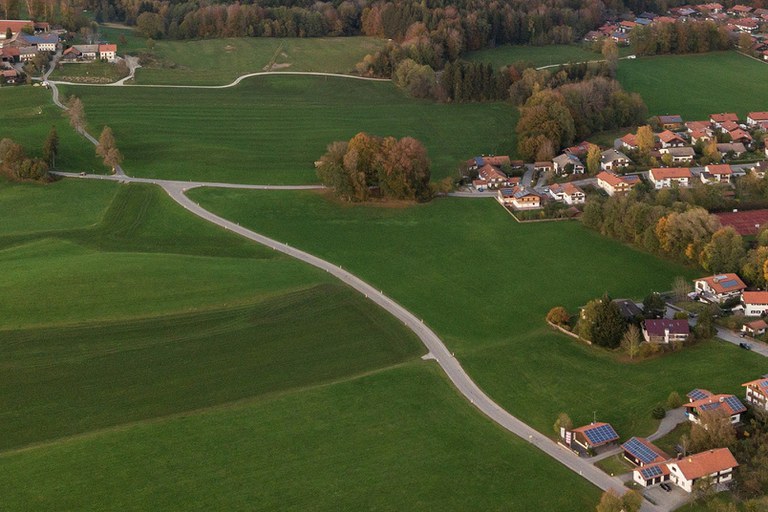 [Speaker Notes: HP/AC: To facilitate cross-fertilization across researchers, we have launched 10 Critical Issue Initiatives under SAFES that span the four research themes described in the previous slide. These can be thought of as “grand challenges” that require a multidisciplinary and multimethods approach to solve. These were chosen based on the College’s expertise, existing and sustained research programs, and where we feel we can be most impactful to address some of the most challenging interconnected landscape level problems we face. Ten research leaders in the college have stepped up and agreed to convene these CIIs and groups of people that haven’t interacted have begun to form. It is important to note that we deliberately created these so that they aren’t so small that they would just involve one faculty’s research program and not so large that everyone is involved and therefore unwieldy. These CII were designed to be flexible—the goals and activities of each CII should reflect what the group wants to accomplish in the CIIs, with no intervention from SAFES leadership. SAFES can provide administrative/facilitation support in addition to funds for activities. Titles and missions can change and some CIIs may go away and others may form. Since these CIIs are centered around current ‘grand challenges’ these grand challenges can change over time and we want to be flexible to allow for this.

Another important point about these CIIs is that we are finding that SAFES website is becoming the portal that external and internal folks look at when trying to find faculty expertise. Each of these CIIs have a webpage that lists the mission and activities of the CII and affiliated faculty. So, even if you aren’t interested in being actively involved in a CII, you may want to be an affiliate at least so you are listed as a faculty expert in this area and receive emails related to the CII in case you would like to participate in some of their activities.]
Agriculture and Environment Center (AEC)
Advancing policy and practice through engaging decision makers
Conewago Restoration Project Tour
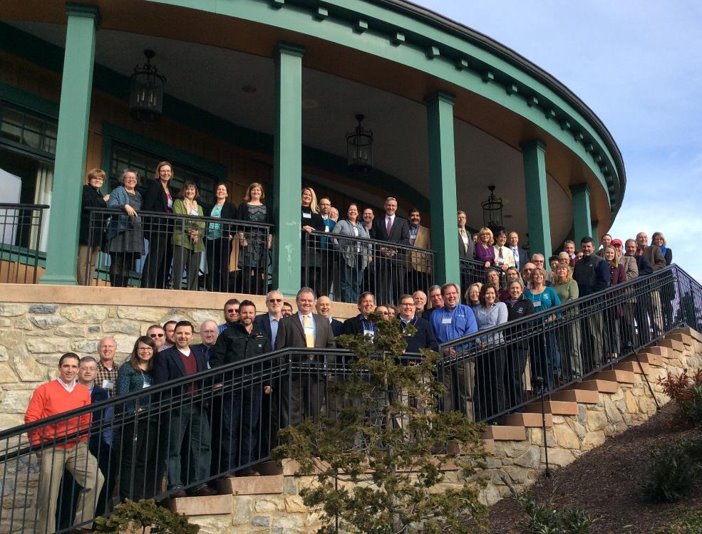 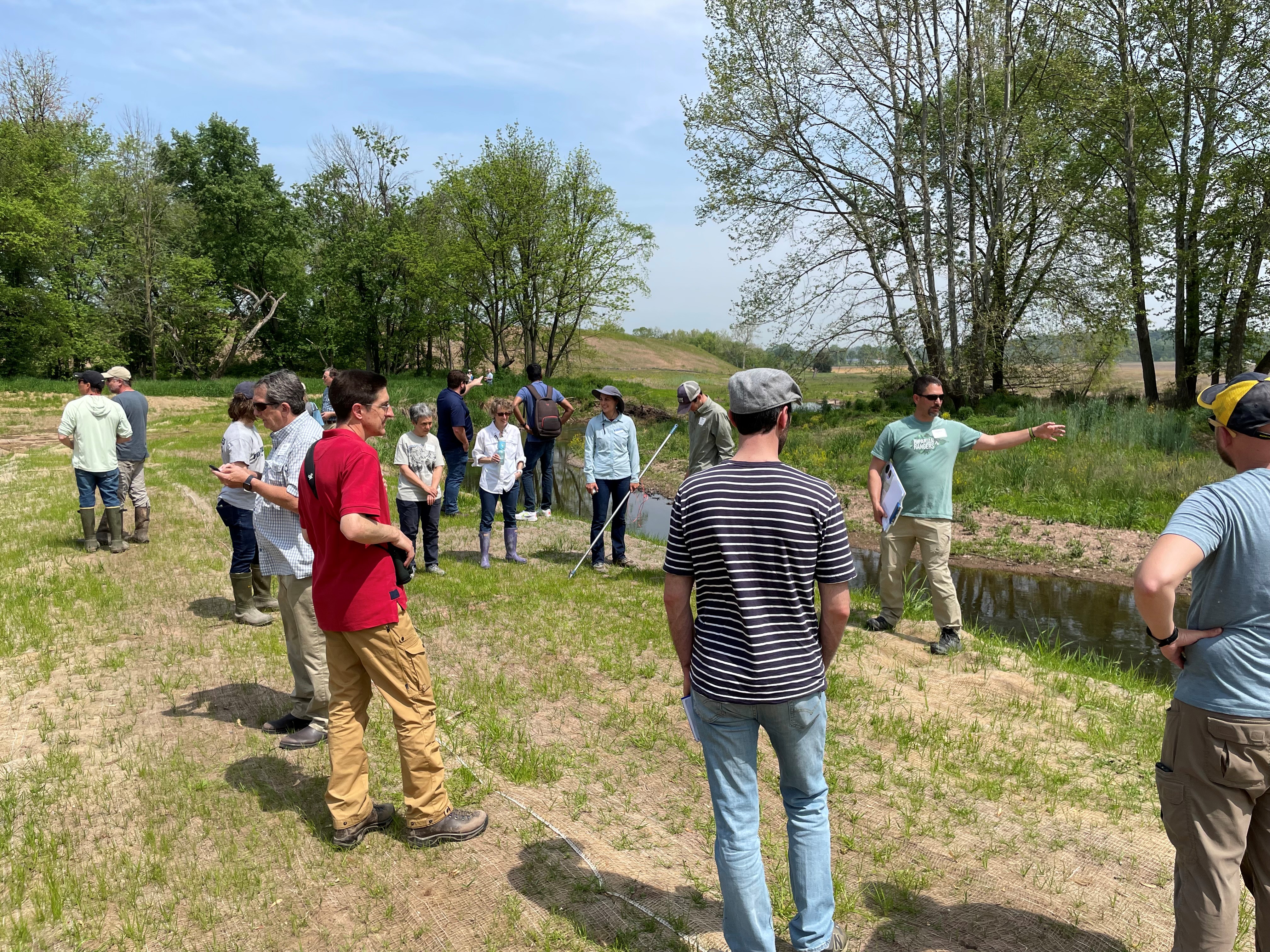 Pennsylvania in the Balance
[Speaker Notes: MR: The AEC seeks to foster partnerships with stakeholders engaged in land and water issues through the integration of education, research, community outreach, and extension to help communities and stakeholders solve land and water-related environmental problems at multiple scales.

The AEC has partnered with Extension and a number of organizations to deliver education and training such as the Chesapeake Bay Landscape Professionals Certification (CBLP), “Read the Farm” Conservation Training, and the Lancaster Watershed Leadership Academy.]
Agriculture and Environment Center (AEC)
Education and training to citizens, professionals, and tomorrow's leaders
Chesapeake Bay Landscape Professionals Certification Program
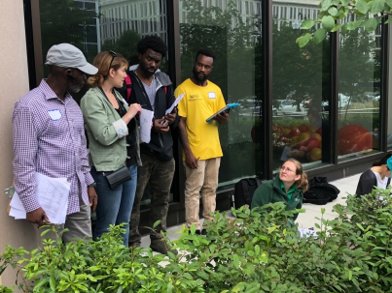 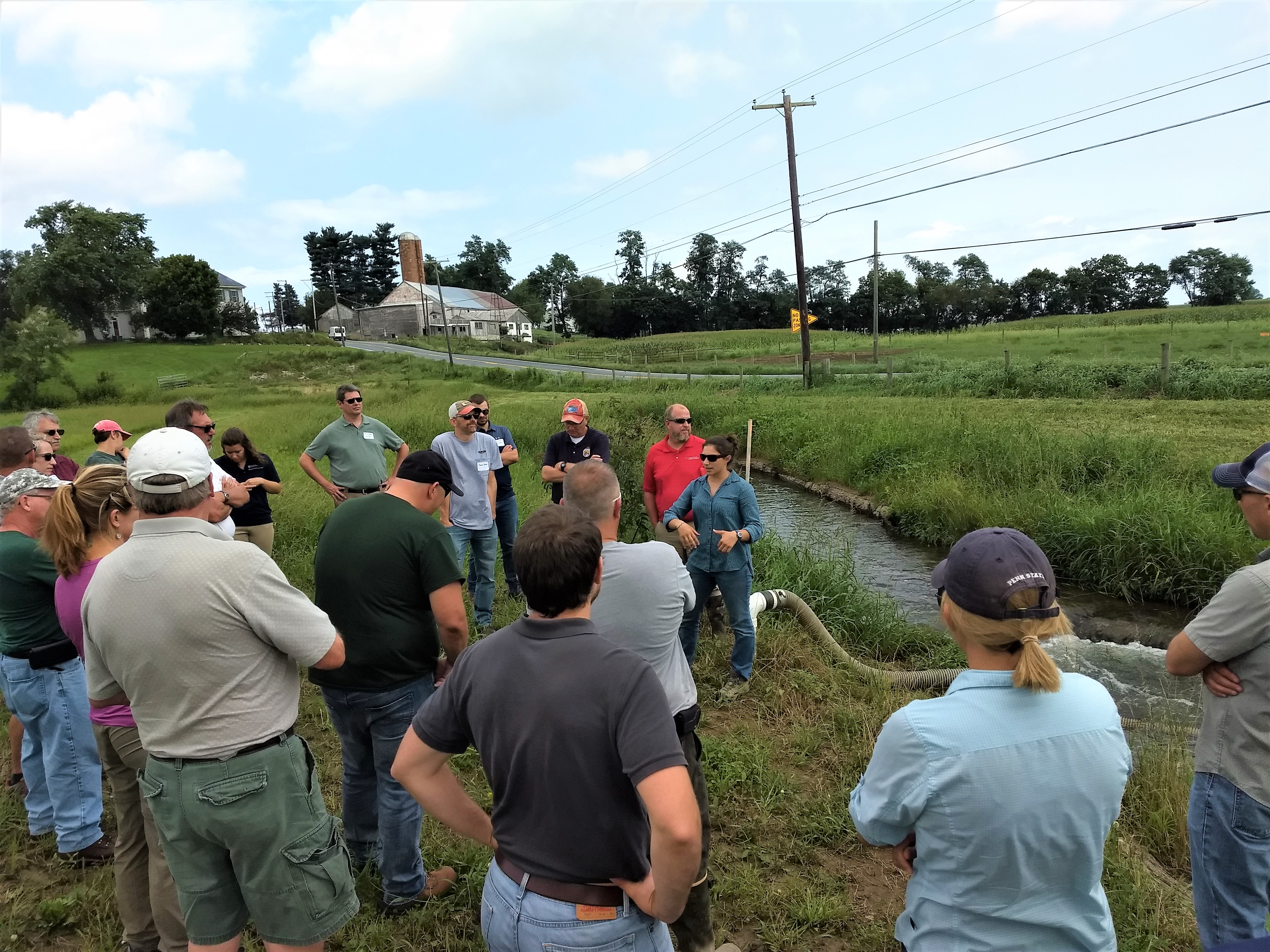 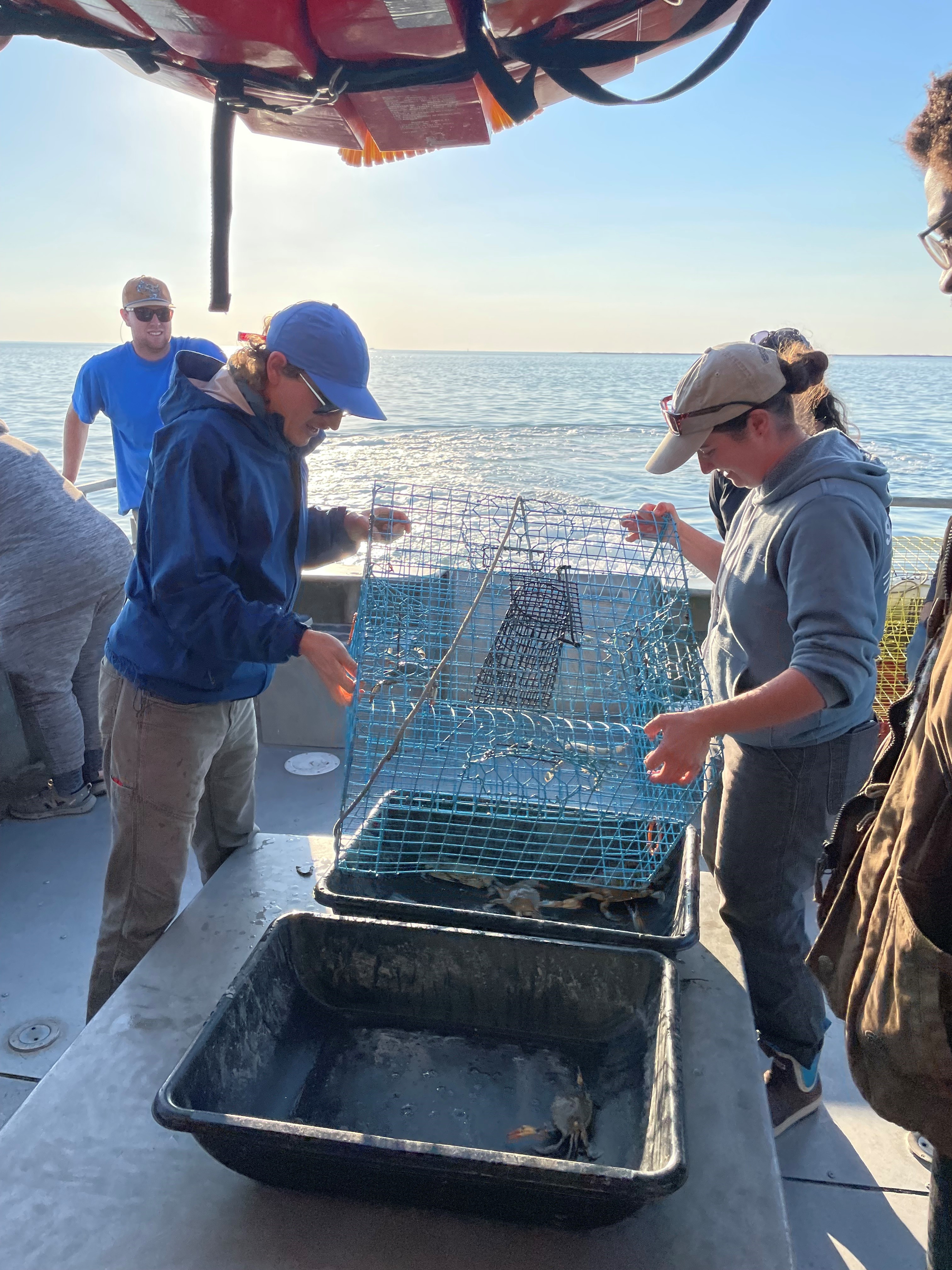 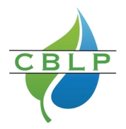 Stream Restoration Workshop for Municipal Officials
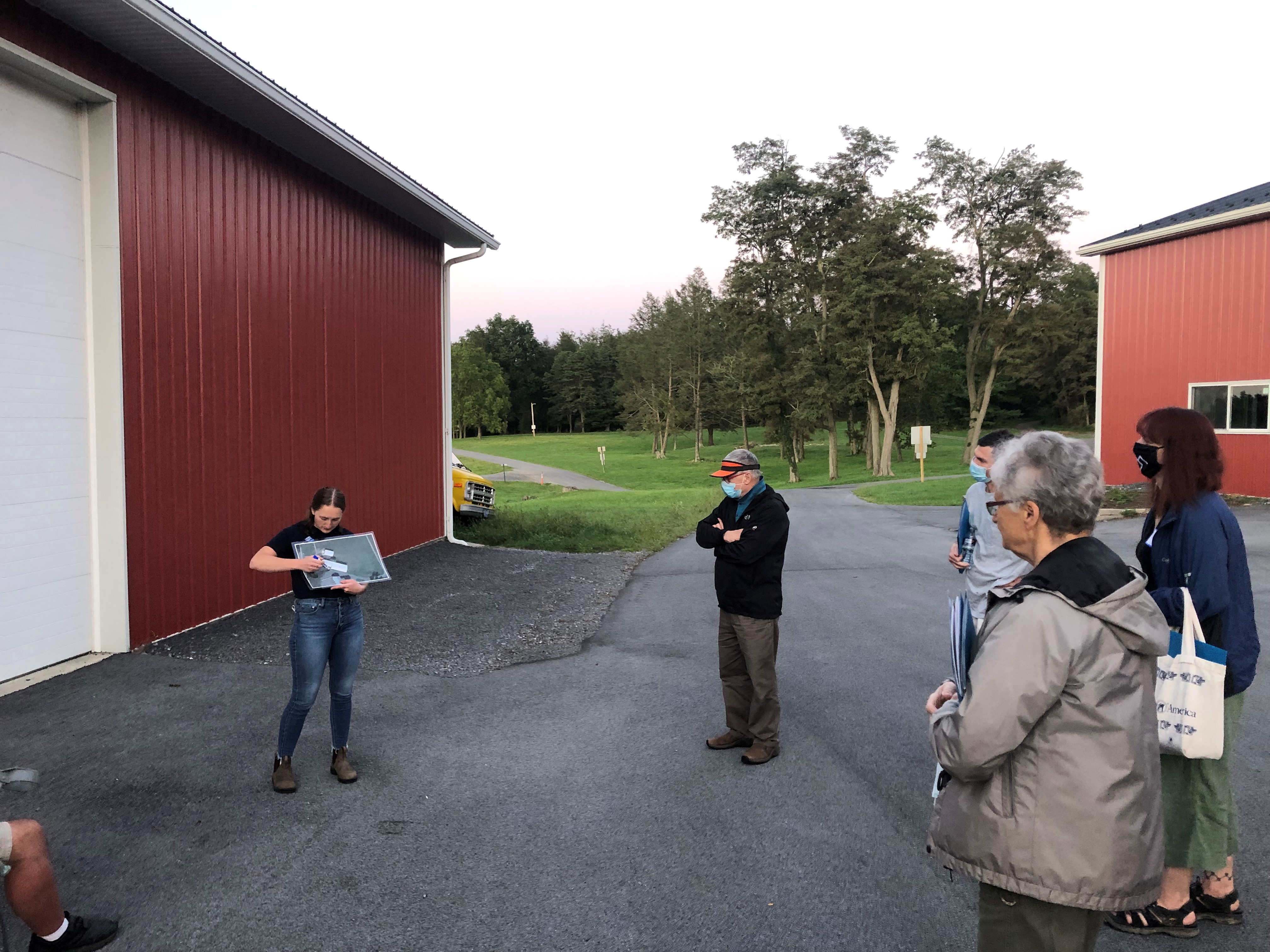 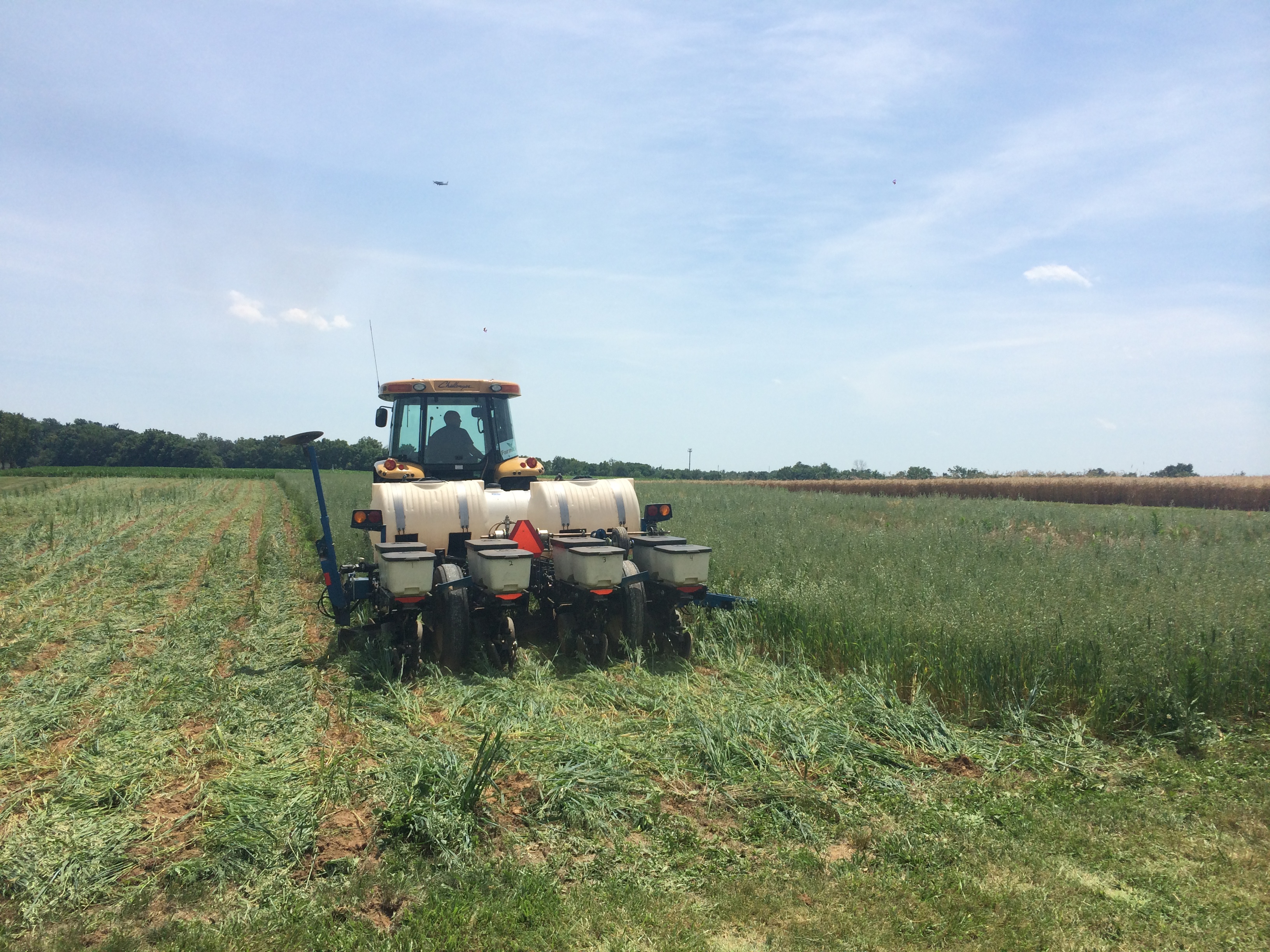 Homeowner'sStormwater Workshop
"Planting Green" Demo at SEAREC's Farming for Success Field Day
Lancaster Watershed Leadership Academy
[Speaker Notes: MR: The AEC seeks to foster partnerships with stakeholders engaged in land and water issues through the integration of education, research, community outreach, and extension to help communities and stakeholders solve land and water-related environmental problems at multiple scales.

The AEC has partnered with Extension and a number of organizations to deliver education and training such as the Chesapeake Bay Landscape Professionals Certification (CBLP), “Read the Farm” Conservation Training, and the Lancaster Watershed Leadership Academy.]
Agriculture and Environment Center (AEC)
Facilitating research and community watershed engagement in PA's "hot spot"
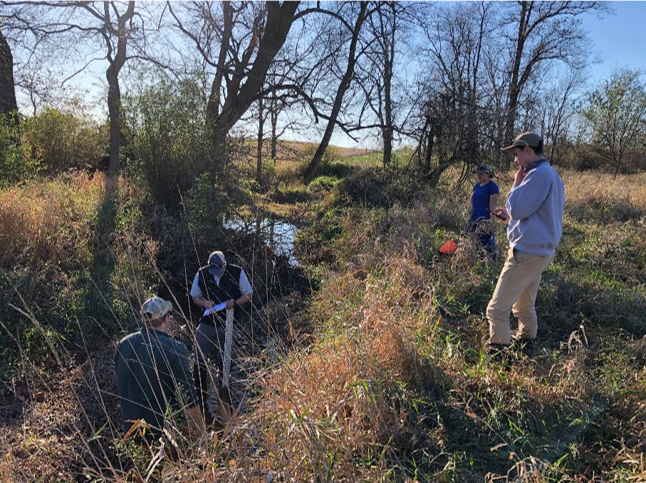 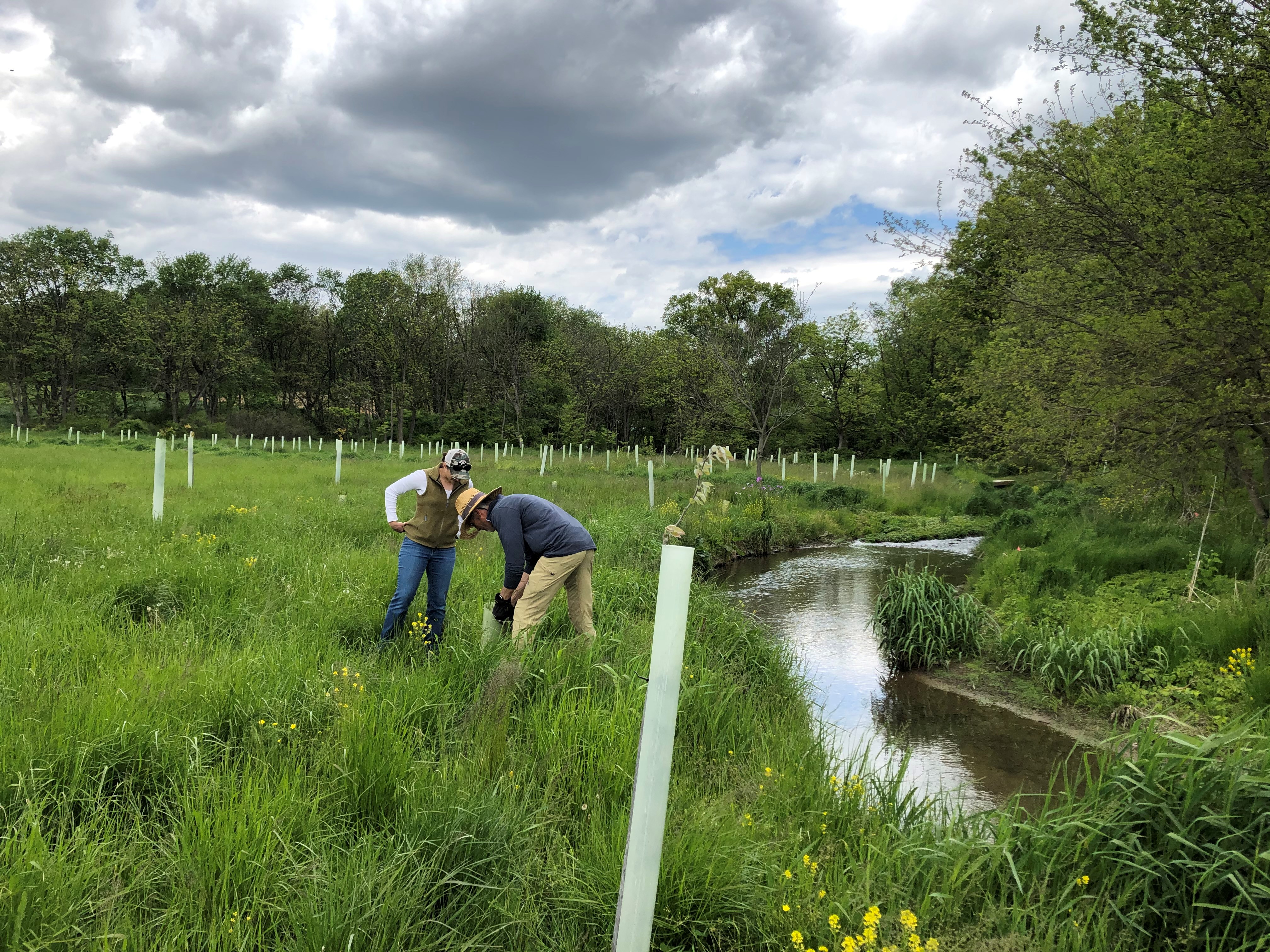 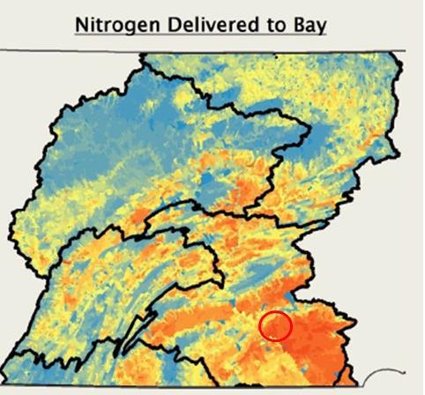 [Speaker Notes: MR: The AEC seeks to foster partnerships with stakeholders engaged in land and water issues through the integration of education, research, community outreach, and extension to help communities and stakeholders solve land and water-related environmental problems at multiple scales.

The AEC has partnered with Extension and a number of organizations to deliver education and training such as the Chesapeake Bay Landscape Professionals Certification (CBLP), “Read the Farm” Conservation Training, and the Lancaster Watershed Leadership Academy.]
Agriculture and Environment Center (AEC)
Our community watershed engagement model puts the land grant mission into practice
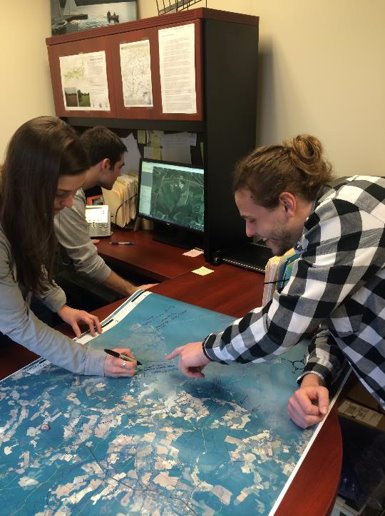 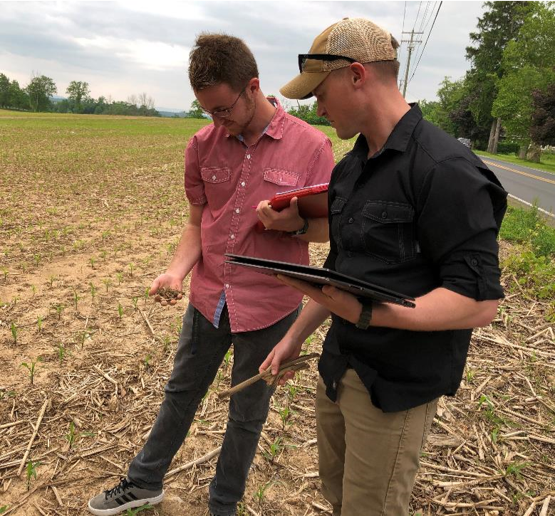 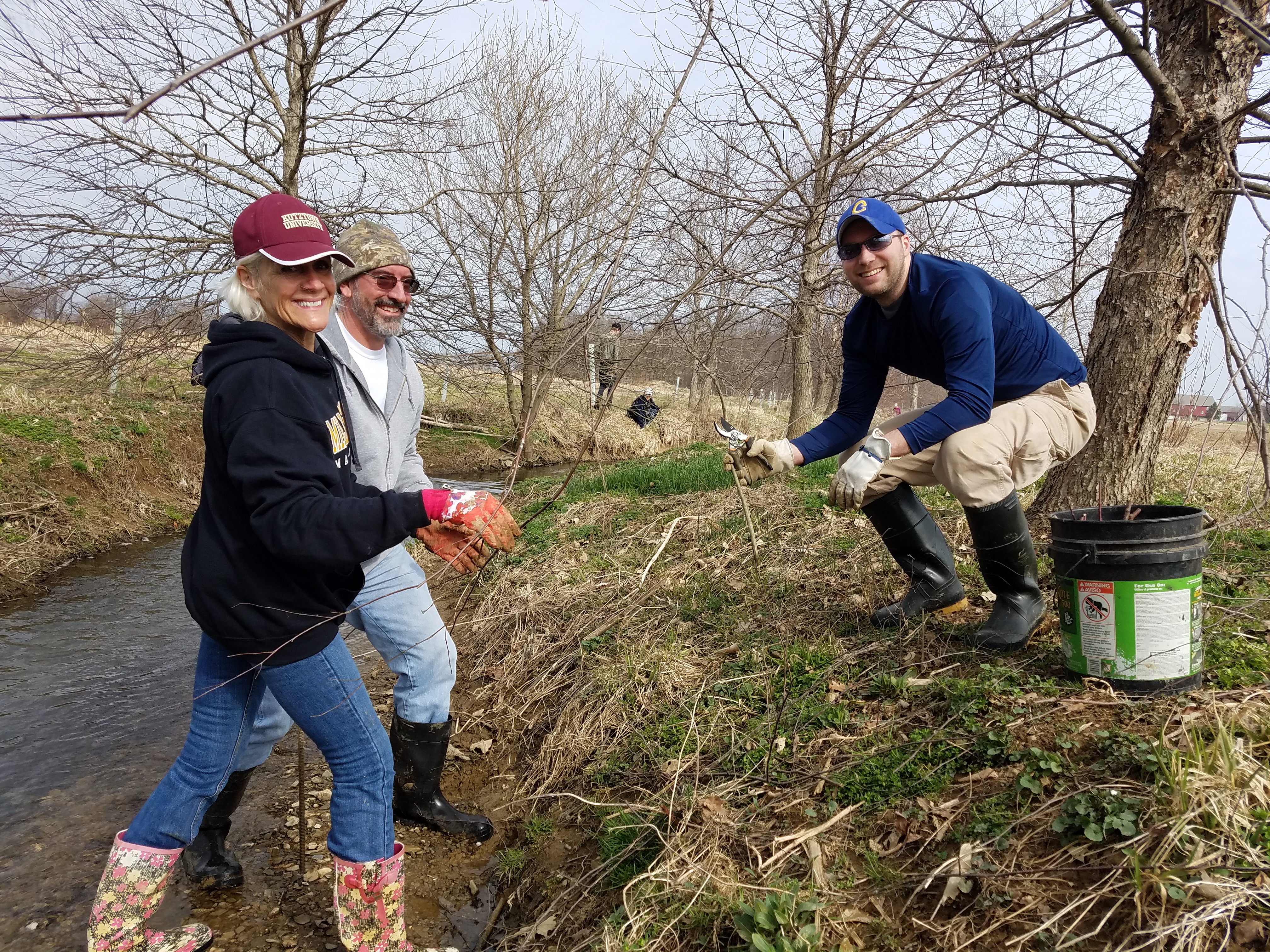 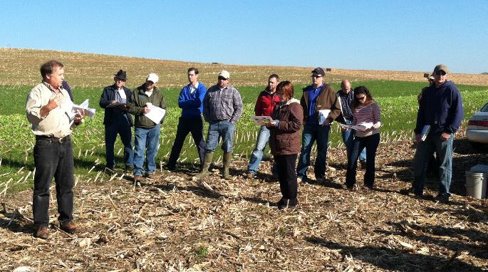 [Speaker Notes: MR: The AEC seeks to foster partnerships with stakeholders engaged in land and water issues through the integration of education, research, community outreach, and extension to help communities and stakeholders solve land and water-related environmental problems at multiple scales.

The AEC has partnered with Extension and a number of organizations to deliver education and training such as the Chesapeake Bay Landscape Professionals Certification (CBLP), “Read the Farm” Conservation Training, and the Lancaster Watershed Leadership Academy.]
Agriculture and Environment Center (AEC)
Two major new initiatives of SAFES and the AEC
The CARAT Project: Part of USDA’s Partnerships for Climate Smart Commodities Program
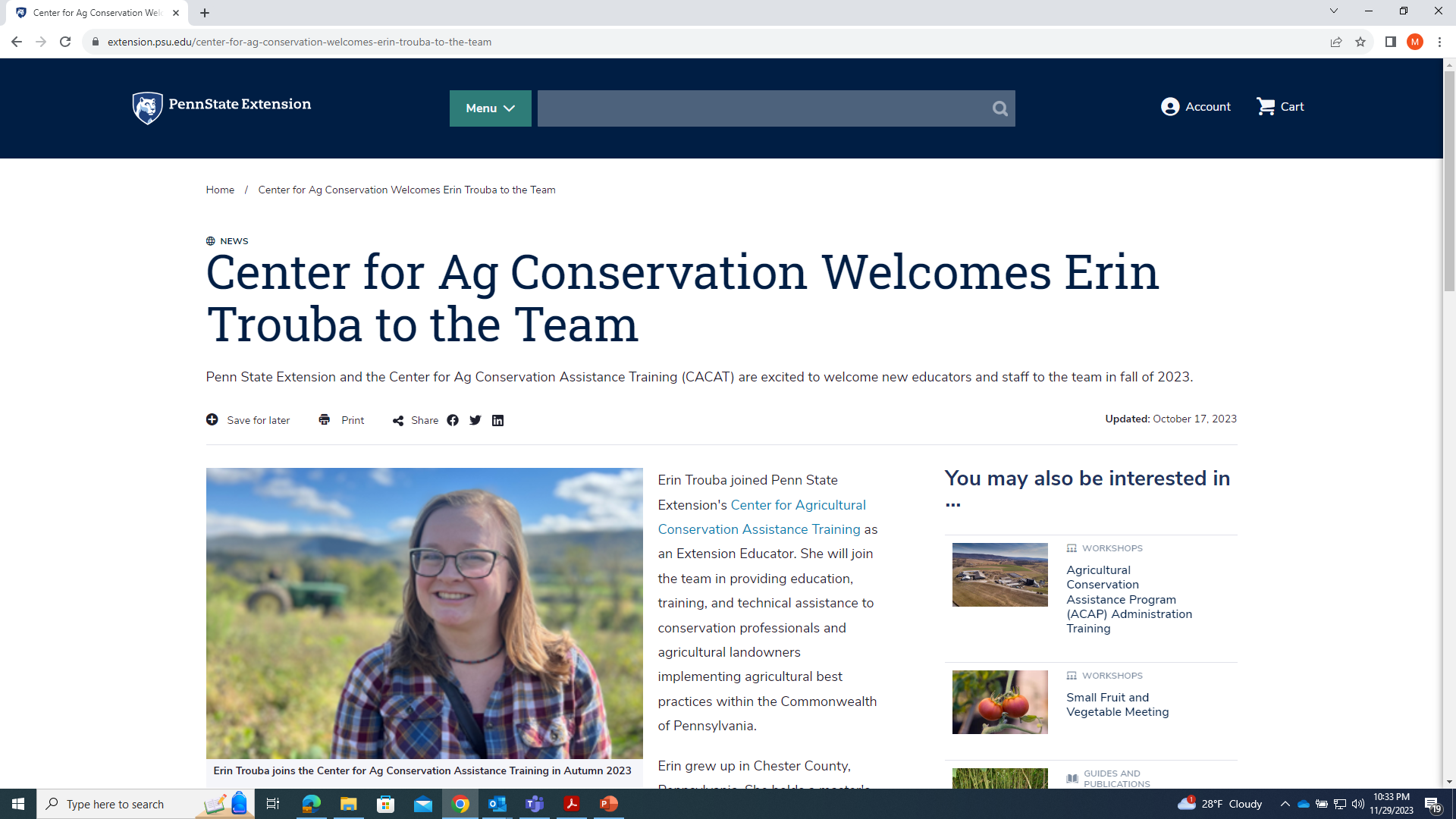 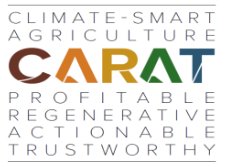 The Center for Agricultural Conservation Assistance Training
[Speaker Notes: MR: The AEC seeks to foster partnerships with stakeholders engaged in land and water issues through the integration of education, research, community outreach, and extension to help communities and stakeholders solve land and water-related environmental problems at multiple scales.

The AEC has partnered with Extension and a number of organizations to deliver education and training such as the Chesapeake Bay Landscape Professionals Certification (CBLP), “Read the Farm” Conservation Training, and the Lancaster Watershed Leadership Academy.]
Education:Environmental Resource Management Program (ERM)
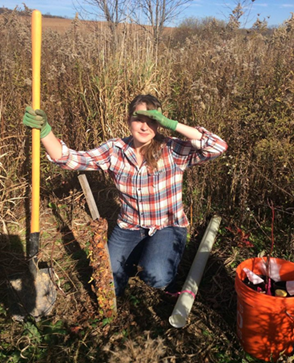 The ERM Program is Penn State's environmental science program. We emphasize academic excellence, hands-on learning through field- and lab-based courses, student engagement through research, independent study, internships, study abroad/away and service
[Speaker Notes: RS/TS: Turning now to our Education programmatic area. SAFES supports educational activities and is the administrative home for the Environmental Resource Management (ERM) undergraduate degree program. The ERM program, launched 50 years ago, previously existed under ENRI and emphasizes academic excellence, hands-on learning through field- and lab-based courses, student engagement through research, independent study, internships, study abroad and service.]
Environmental Resource Management (ERM)
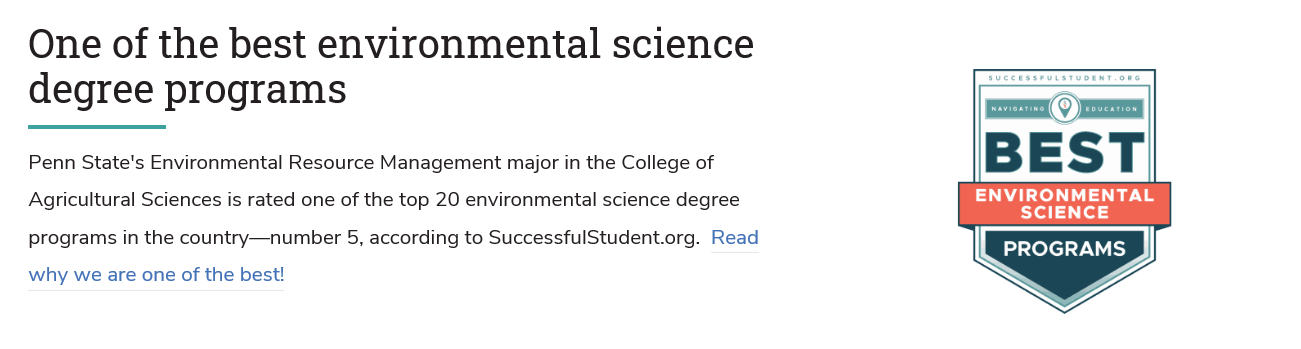 Ranked #5 in top 20 list of undergraduate environmental science programs in the U.S.
ERM celebrated its 50th anniversary in 2021!
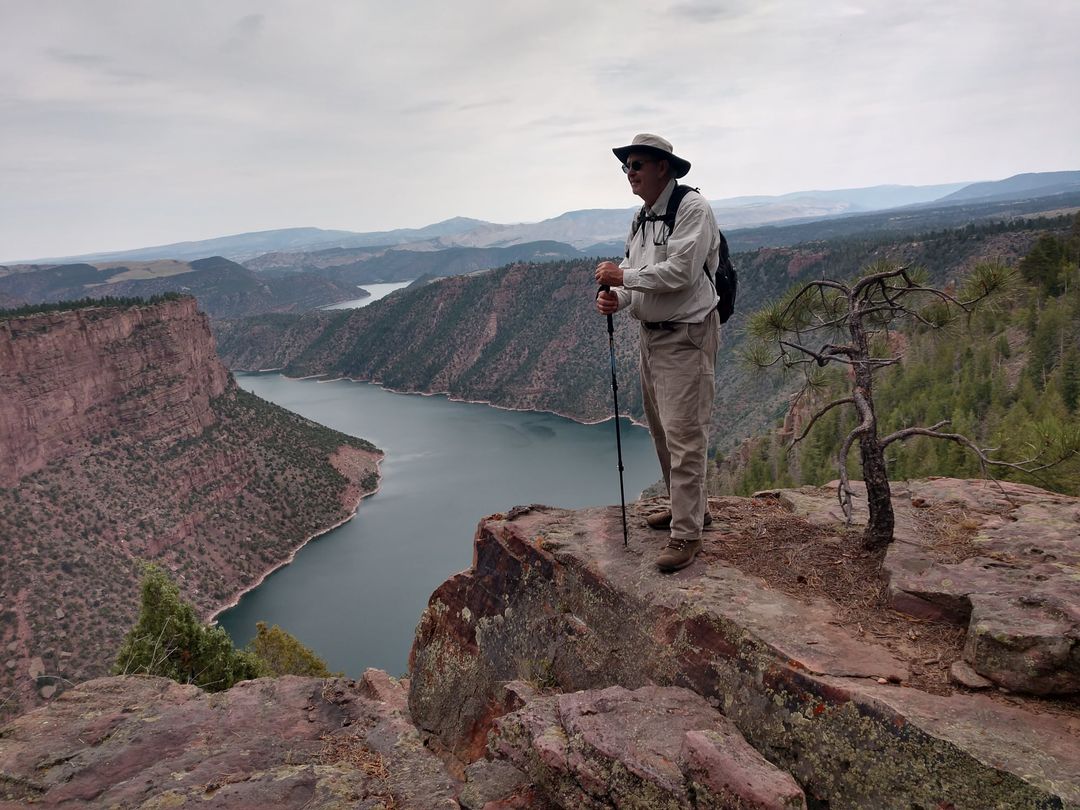 Created as an interdepartmental major in 1971

The program emphasizes student engagement with faculty, staff and alumni
Wayne Kober, ERM Class of ‘73
[Speaker Notes: RS/TS: ERM is a leader in environmental science programs, ranking among the top five in the nation by Successful Student. The program offers three tracks for students to tailor their education focused on environmental science, soil science, or water science.
ERM is also celebrating its 50th anniversary this year! The program was created as an interdepartmental major in 1971 and has continued that tradition since. There are several events planned for 2021 (the first was a virtual family game night in April 2021 and a second is an anniversary event at the Millbrook Marsh Nature Center over homecoming weekend)]
Expanding ERM Collaboration, Research, Internships & Study Abroad
Undergraduate Research Opportunities 

Internship Opportunities 
Including county, state and federal agencies as well as non-profit organizations and the private sector

ERM Study Abroad Programs
Embedded programs in Chile, Costa Rica, New Zealand, and Antarctica
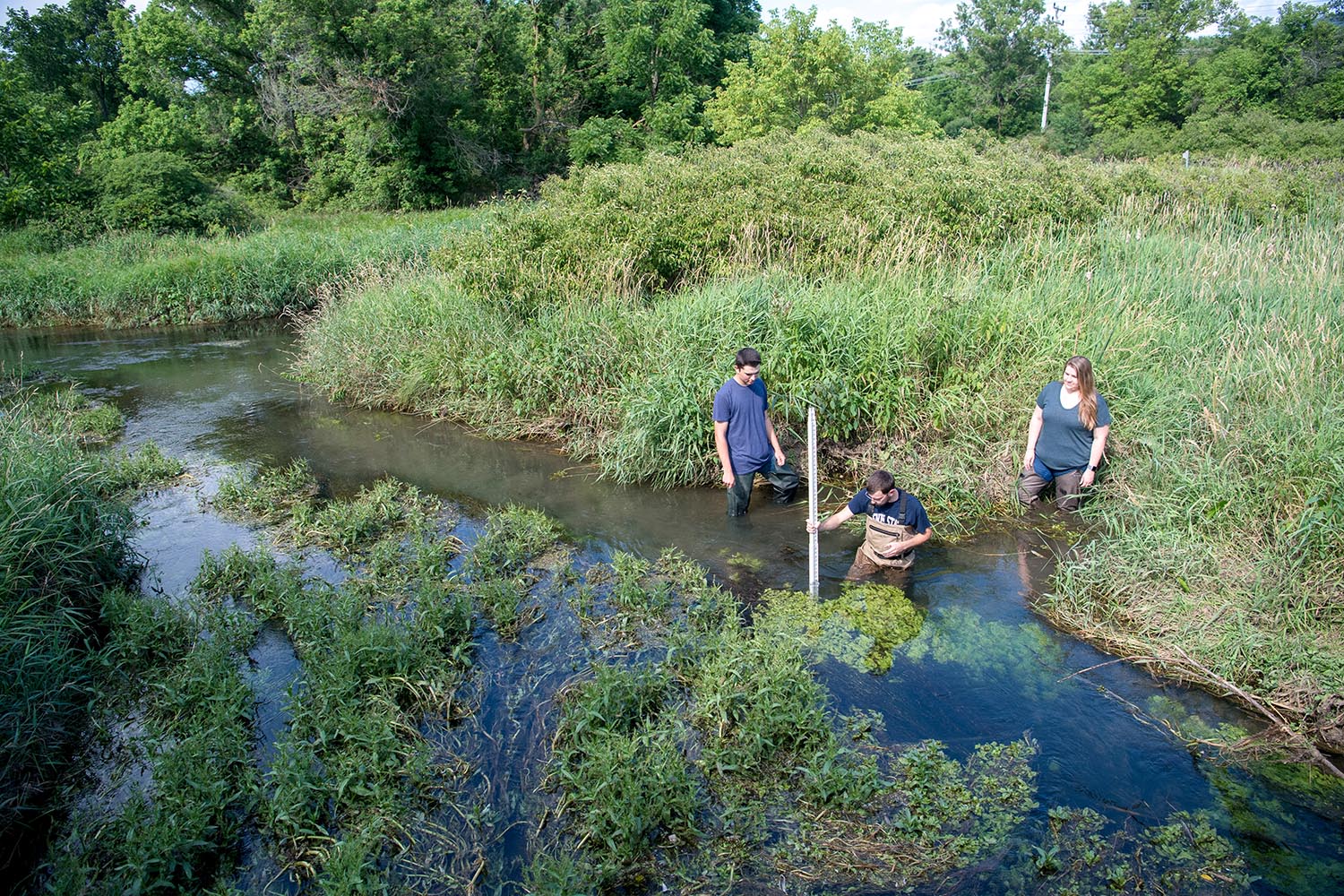 [Speaker Notes: RS/TS: We have been actively expanding ERM’s Collaboration, Research, Internships & Study Abroad
ERM students are able to search for research opportunities through the undergraduate research opportunities database and participate in the Penn State Undergraduate research exhibition.
The program also connects students to meaningful internships in state and federal agencies as well as non-profit organizations.
ERM students have also taken advantage of a number of study abroad opportunities including programs in Germany, Chile, Costa Rica, Panama and Australia
These activities prepare students to enter fields in environmental protection, conservation, sustainability, and management of natural resources. Many of the ERM students also continue their education in graduate programs across the nation.]
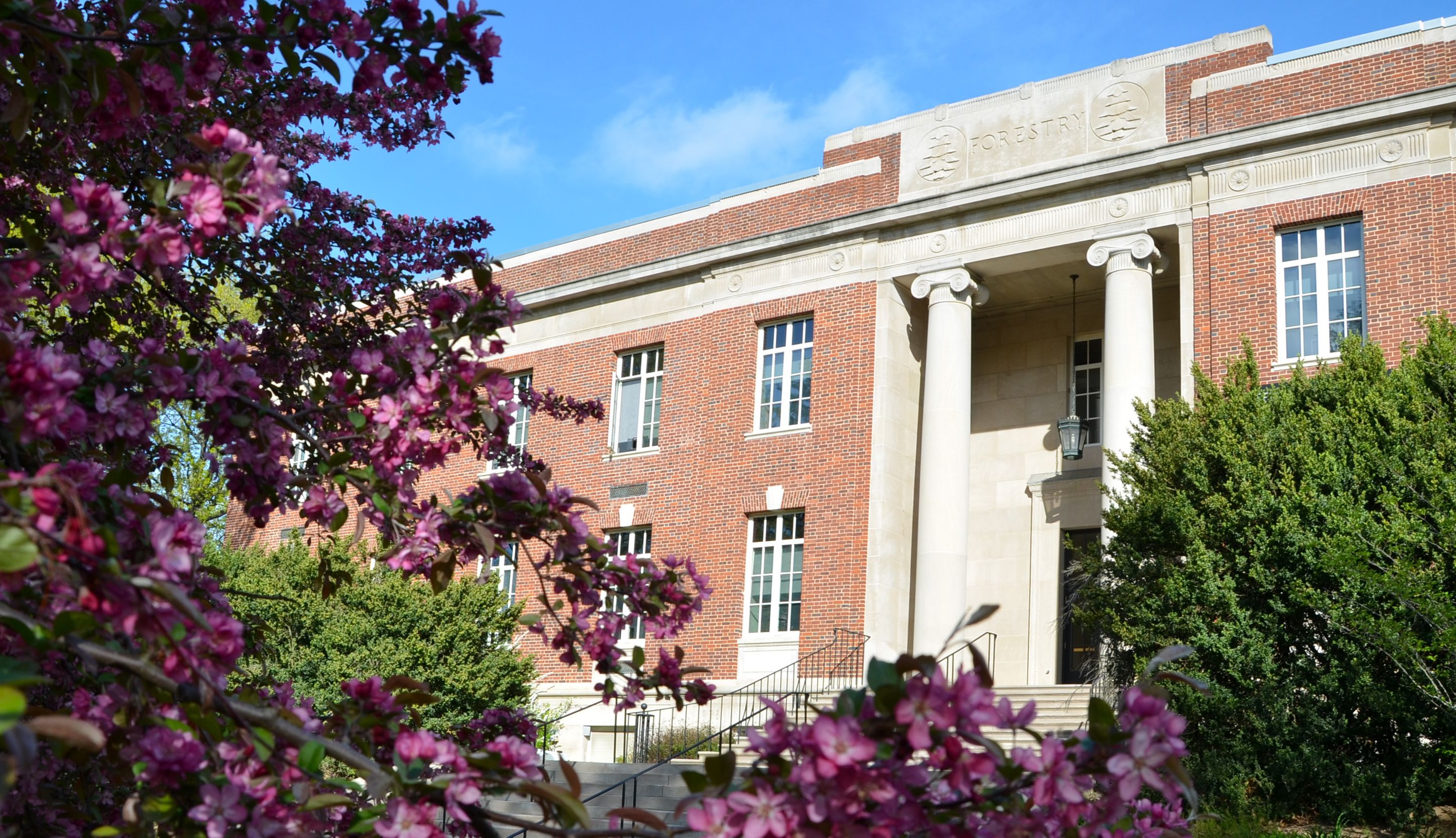 THANK YOU!
Come visit us on the first floor of the Ferguson Building! Main office: 111 Ferguson

Or visit our website: agsci.psu.edu/safes
[Speaker Notes: KFV]